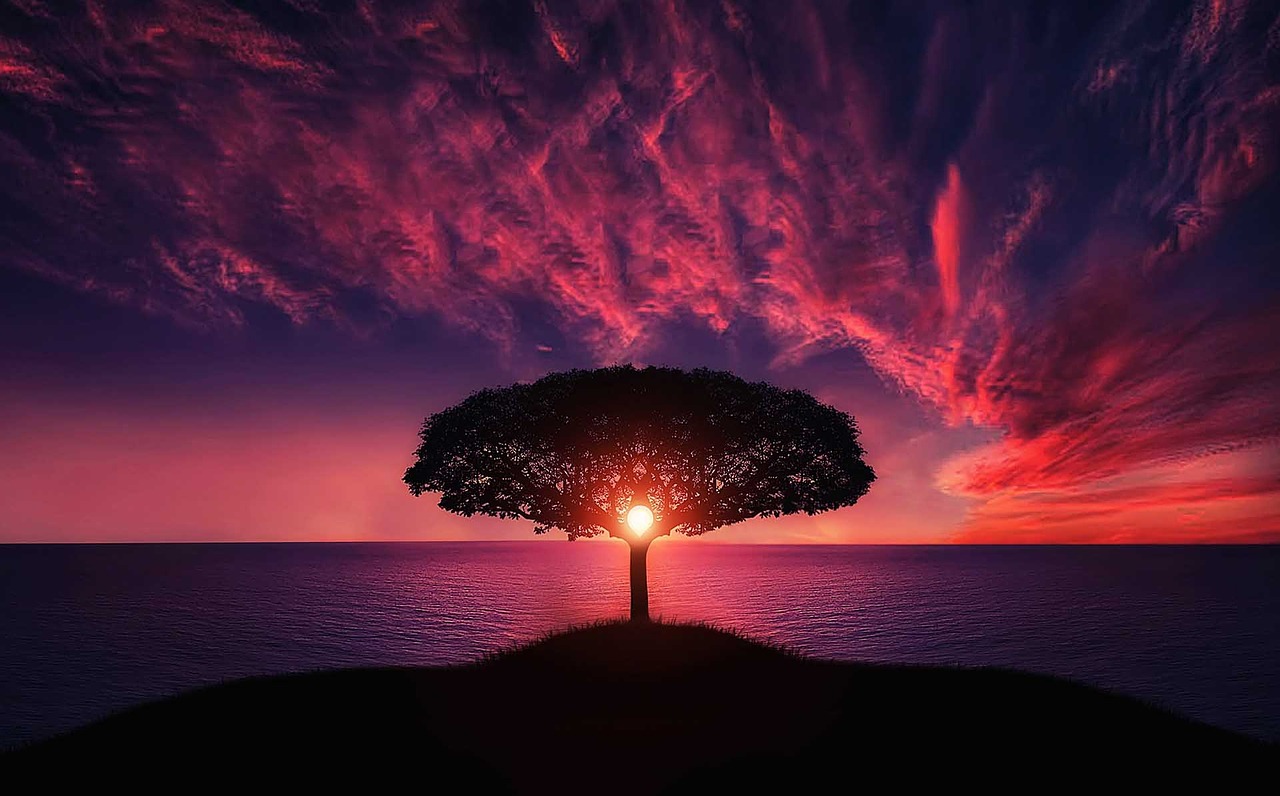 Ton âme te parle dans les moments calmes entre tes pensées
[Speaker Notes: Rabia:

(Préparer le CC à 100%)
Le modèle SCARF: le neuroleadership, 2 mins - https://www.youtube.com/watch?v=ImPUk6OhJM0  - cc English – vidéo en français, 
Exercice dans le miroir, Augmenter l'amour de soi, 4 min - https://www.youtube.com/watch?v=HTlnAbAax_0 – vidéo en français]
Programme de développement du leadership de changement en pleine-conscience (DLCP)
Séance 5 de 8
31 octobre 2024
[Speaker Notes: Rabia:

« Vous savez maintenant que vous pouvez utiliser la langue de votre choix pour exprimer vos commentaires ou vos questions »

By now, you know you can use the language of your choice to express your comments or questions]
Exercice d’autocompassion en pleine conscience – Centrage
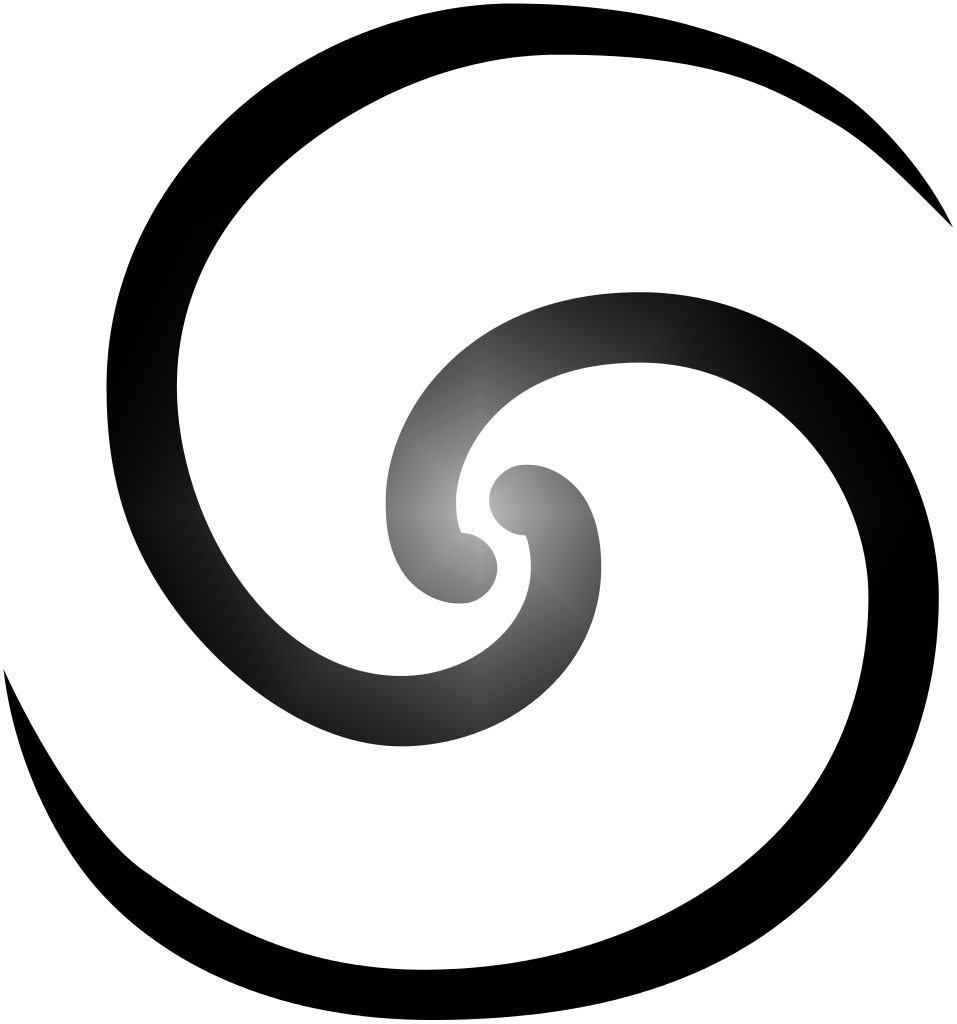 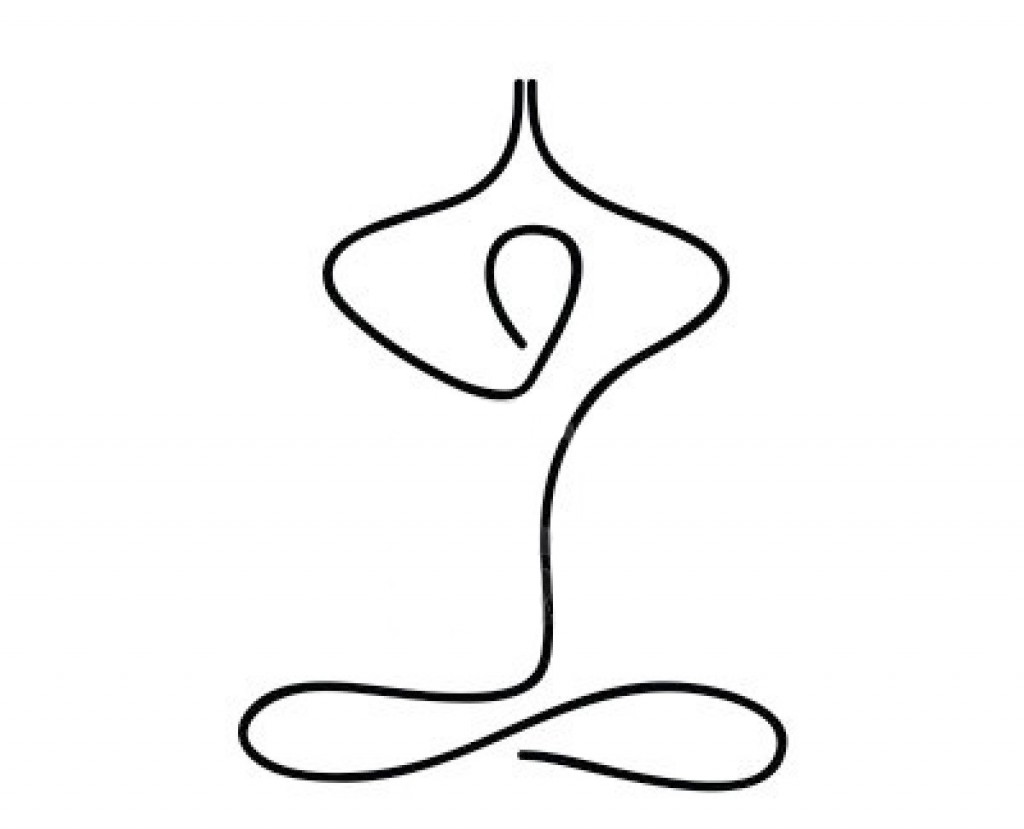 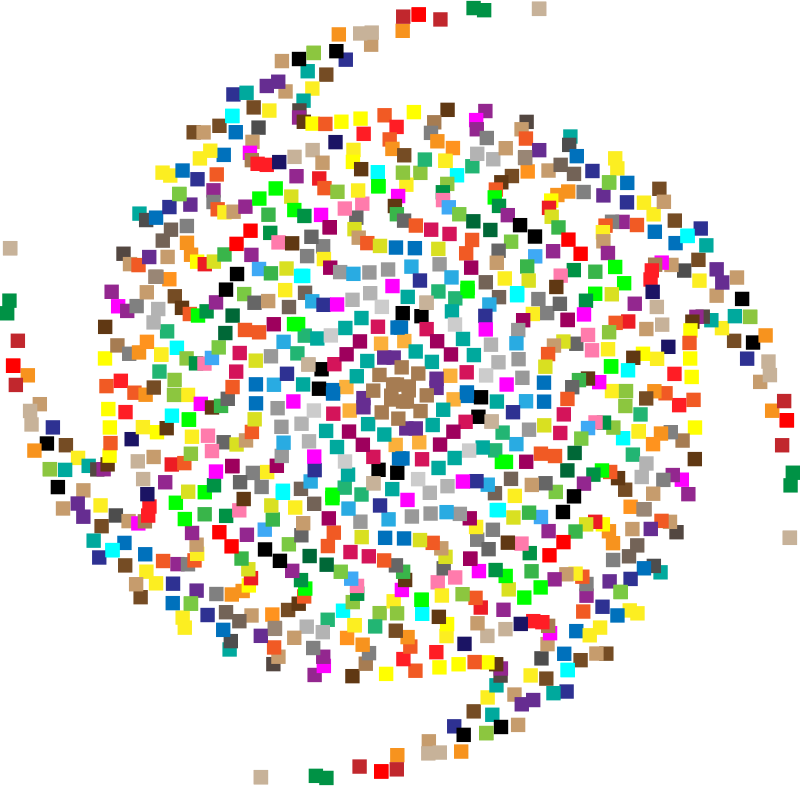 Puis-je être en sécurité
Puis-je être en paix
Puis-je être indulgent(e) envers moi-même
Puis-je m’accepter tel que suis
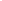 [Speaker Notes: Rabia:

Pour l’exercice de centrage, nous allons utiliser une légère variation… Comme les exercices précédents, l’astuce consiste à passer du «faire» à l’«être».
Commençons par ce qui suit…
Asseyez-vous en position droite, de la façon la plus confortable possible
L’exercice augmente en efficacité si vous maintenez les yeux clos ou semi-clos.
Concentrez-vous sur votre respiration et répétez dans votre esprit les phrases suivantes qui vous semblent justes, en ce moment..

Répétez deux ou trois fois :
Puis-je être en sécurité
Puis-je être en paix
Puis-je être indulgent(e) envers moi-même
Puis-je m’accepter tel que suis]
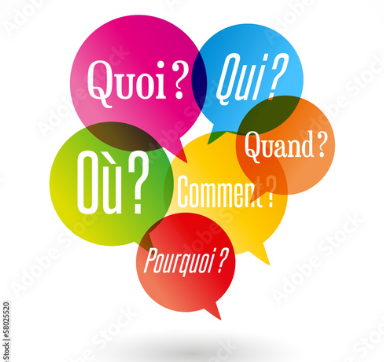 Compte rendu de la semaine 4
Aimeriez-vous partager vos Idées

Votre système de Jumelage

Votre pratique
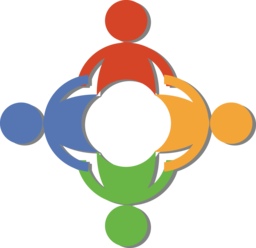 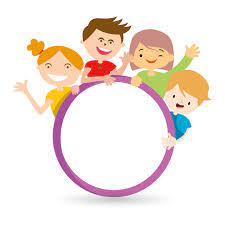 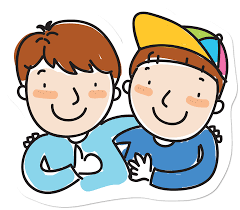 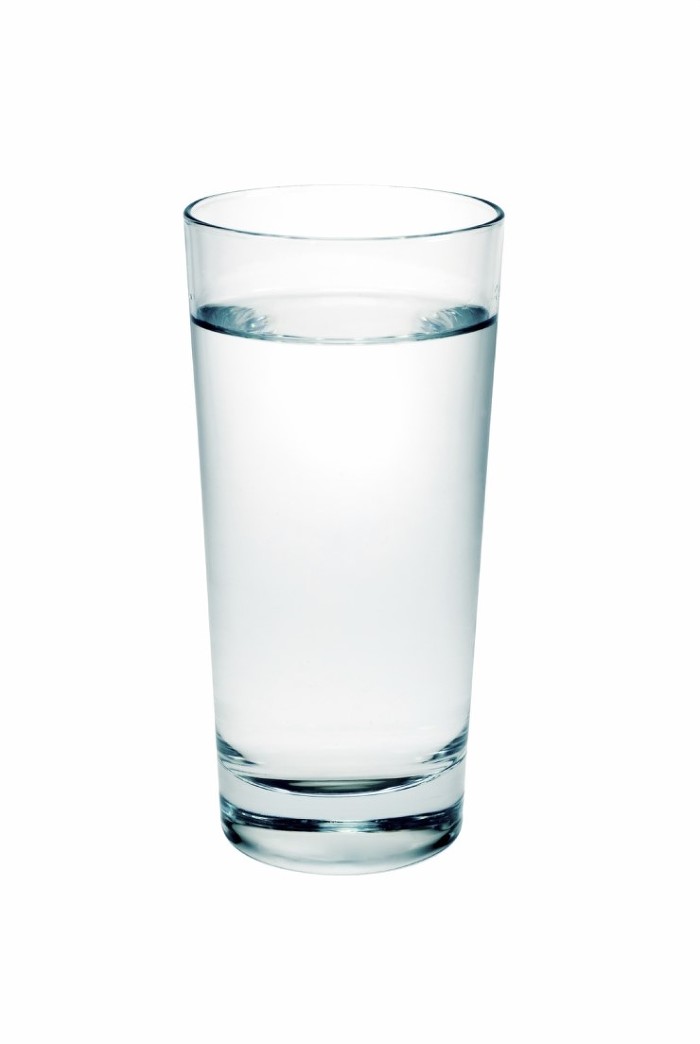 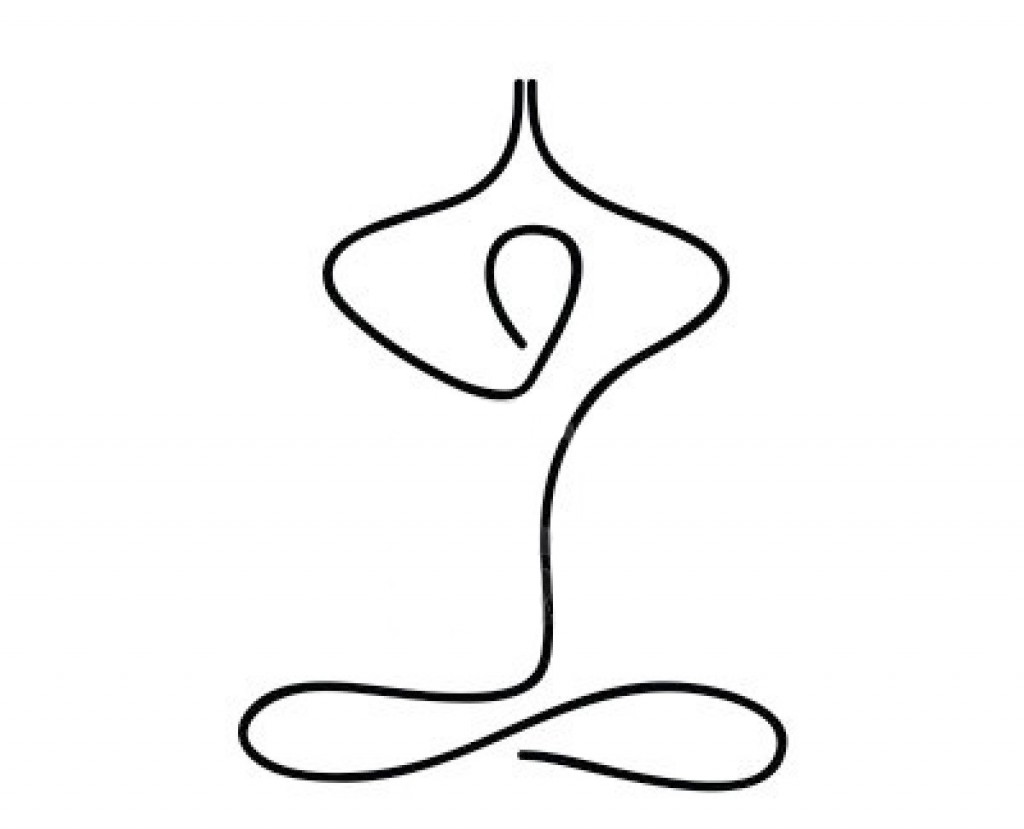 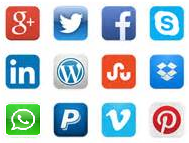 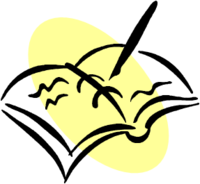 Plenary
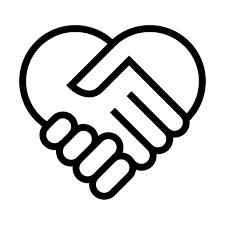 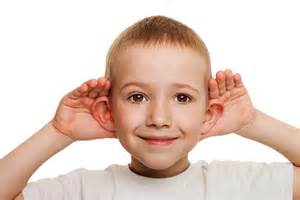 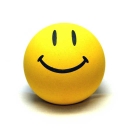 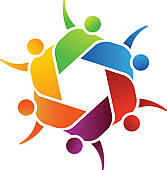 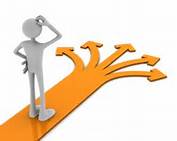 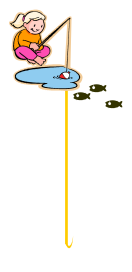 [Speaker Notes: Rabia:

J'aimerais que des personnes partagent leur expérience, des idées, des défis ou des surprises que vous avez vécus ou remarqués lors de la pratique de la semaine dernière, y compris :
Le journal de gratitude
La respiration ou le scan corporel dans un état de pleine conscience
Boire d’eau en pleine conscience
L’auto-compassion
Le nettoyage conscient de son environnement

(si besoin : Un rappel amical que si vous vous joignez par téléphone, appuyez sur * 6 pour réactiver le son, puis appuyez à nouveau sur * 6 pour désactiver le son. Si vous ne reliez pas votre téléphone à Webex, les salles de sous-commission ne fonctionneront probablement pas pour vous.)]
Programme – semaine 5 (Compassion, clarté et créativité)
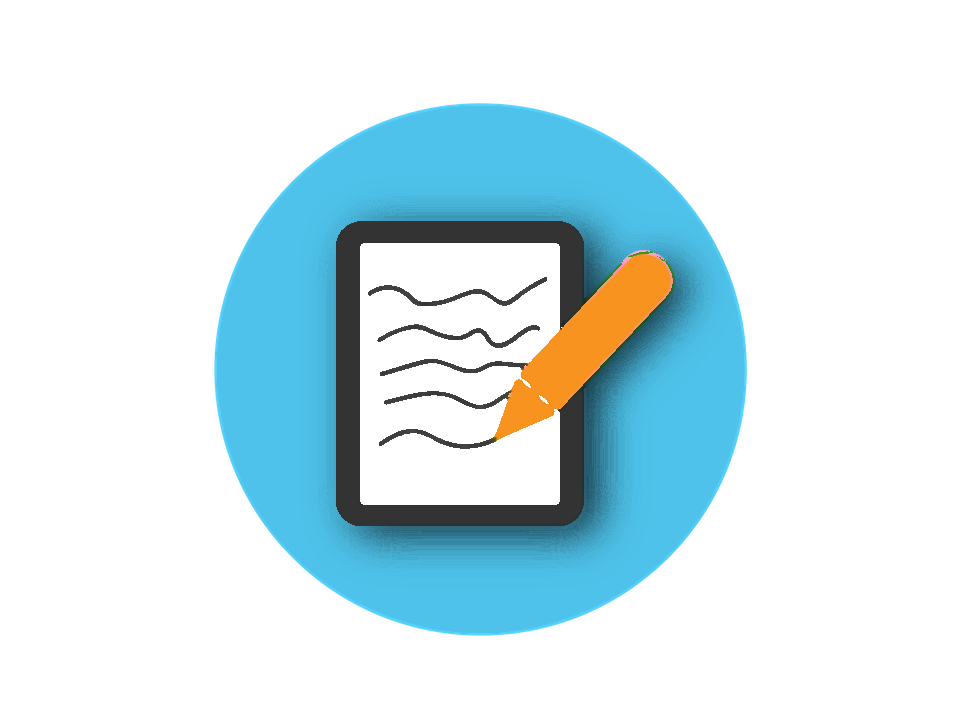 Exercice de respiration pour se recentrer
Bref retour sur la semaine dernière, la semaine 4
Le modèle SCARF
Technique – ARC-RR
Exercise dans le miroir
Choses à accomplir cette semaine
Retour sur la séance
[Speaker Notes: Rabia:]
Change and Transition
Need translation
time
Depth or Intensity
Duration
CHANGE + HUMAN BEINGS = TRANSITION
[Speaker Notes: Rabia:

(click)
There are two kinds of changes – voluntary and involuntary.
Voluntary changes are the changes you choose to make and are prepared for. Examples include quitting a job, accepting a promotion, taking early retirement, or starting your own business. When you take charge and choose to make a change in your life, you may feel excited, relieved or anxious – all typical reactions.
Involuntary changes are ones that happen and are beyond your control. These can be a change in health; a change in a relationship due to death or divorce; a change in your work situation such as being laid-off, fired or forced to retire; or a decrease or increase in demand for your skills or services. Initially, some people react to involuntary changes with anger, sadness or fear.

Number of changes:
Change can happen in more than one area of your life at once – at home, to your health, to your family. Sometimes your individual change areas can feel somewhat manageable. But when change occurs in several areas, it can feel overwhelming, leading to a great deal
Typically changes are based on an external event.  Something happens that results in a fundamental difference in your situation, therefore involuntary.
(click)
How people react and adjust to the change is the transition. 
A transition is the process people go through when making a change and it follows a similar process as the grief process.  
Every person experiences change differently for each of the changes they go through.
(click)
For each individual, each transition varies on its depth or intensity and duration
People go through the transition individually, as opposed to in a group and lock steps, all at the same time, and will choose to support or not support the change as individuals.
(click)
CHANGE + HUMAN BEINGS = TRANSITION]
All Transitions Have Three Phases
Need translation
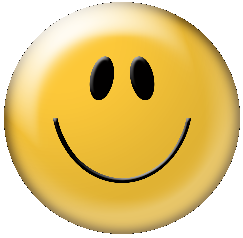 Performance
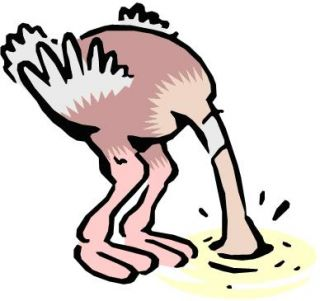 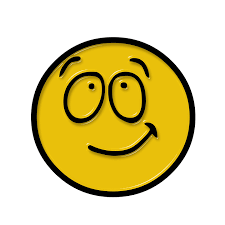 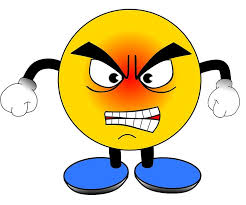 Comfort
All Emotions Are Normal
Struggling / Curiosity
Anger
Denial
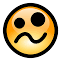 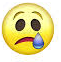 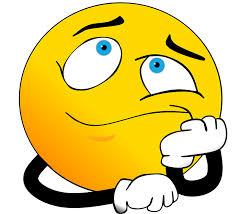 Overwhelm
time
New Beginnings
Endings
Neutral Zone
Have to let go of who  we were in the old
Not who we were 
Not yet who we will be
Begin to identify
with the new ways
*Adapted from William-Bridges  model
[Speaker Notes: Rabia:

Let us now explore the three phases of the human transition process.

(click)
The first phase of the transition process is called “Endings”
According to William Bridges Transition model, all change begins with an end. Think about a change in your life and see what you had to give up before committing to the new reality; for example, if one marries, one must renounce celibacy; to change jobs, you must give up your existing job before starting a new one;
(click)
Endings: Denial, anxiety, Shock, Confusion, Uncertainty, Resentment, Sadness, Anger, Fear, Blame - It’s about loss and letting go of the old reality / It’s important for people to identify and talk about what they are loosing

In this phase, people discover that they must forget the predictable and comfortable environments to which they have become accustomed. They feel a loss of control. There are also people who can be truly optimistic and those who are less comfortable with change. So it's important to make sure you respect all of each person's points of view.
(click)
Have to let go of who  we were in the old

(click)
The second phase of the transition process is called “Neutral Zone”.
The "neutral zone", also known as the "nowhere between two places", is the most difficult for most people since it is the space that separates the old reality and the new reality, where lack of clarity can create uncertainty and anxiety. But it can also be a period of great creativity and innovation, during which we prepare to enter the new reality.

Neutral Zone: Undirected energy typified by confusion, Anger, Fear, Frustration, Extreme anxiety, Scepticism, Apathy, Isolation, Dislocation, Bargaining, Depression, Some optimism, Discovery, Creativity - Also referred to as the psychological no-man’s-land or the limbo between the old and the new / Still emotionally charged / It’s a time of exploration

As people move through transition points, they may blame and develop anger. People may also feel uncertain, fearful, confused, or experience an unusual outburst of frustration or anxiety. Patience is key here. We must focus on the future rather than the past. And as in the case of finality, we must continue to encourage the optimists and support those who have the most difficulty with change.
(click)
Not who we were, Not yet who we will be

(click)
The last phase of the transition process is called “New Beginnings”.
People in this phase have chosen to engage and participate in the development of new processes based on the new environment. They are now more comfortable with the transition, they may even look forward to moving forward and perhaps have hope of developing new confidence, relationships and new achievements.

New beginnings: Commitment, Enthusiasm, Trusting, Excitement, Relief / Anxiety, Hopeful/Sceptical, Impatience, Acceptance, Realisation of loss / Acknowledgement of possibilities and new ways / Starts versus beginnings  /Ambivalence/Timing

People have chosen to commit and participate in building the new process with the new environment.  Now that they are more comfortable with the transition, they can become impatient for progress and may be hopeful about building new trust, relationships and achievements.
(click)
Begin to identify with the new ways

(click)
All emotions are normal

Your attitude towards change may help:  glass half full or half empty?
The more perceived control you have over a situation, the healthier you feel about it. Regardless of what changes you are going through, you do have control over your responses to that change. You can exert control by making decisions about how much risk you want to take.

Graphic adapted from Kübler-Ross Grief Cycle, Williams-Bridges Transition Model
https://commons.wikimedia.org/wiki/File:Kubler-ross-grief-cycle-1-728.jpg]
Individual Response to Change (Transition/Reactions)
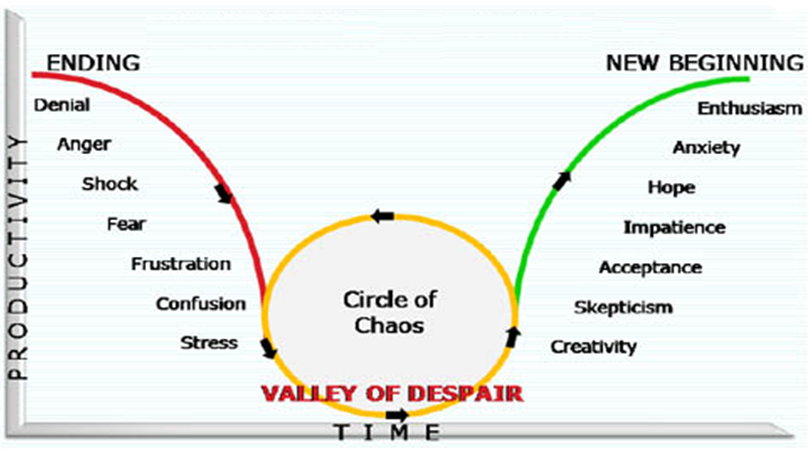 Need translation
Which is also similar to other human dynamic processes, like grief or team dynamics
*Adapted from William-Bridges  model
[Speaker Notes: Rabia:

This is another adapted model, in this one the “Circle of Chaos” or “Valley of Despair” are more obvious and likely occurs more often nowadays with the world we live in and the constant changes coming at us]
Remember, be aware!
Need translation
time /temps
New Beginnings
Endings
Neutral Zone
Nouveaux départs
Fins
Zone neutre
[Speaker Notes: Rabia:

Friendly reminder, models helps us understand what’s going on. 
(click)
They are easy to understand, they go from left to right, with a gentle descent and rise, when in reality this may occur
(click)

//
Rappel amical, les modèles nous aident à comprendre ce qui se passe.
(Cliquez sur)
Ils sont faciles à comprendre, ils vont de gauche à droite, avec une descente et une montée douces, alors qu'en réalité cela peut se produire
(Cliquez sur)]
Change, Transition & Chaos
Circle of 
Chaos
Need translation
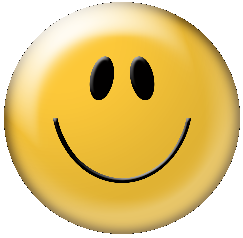 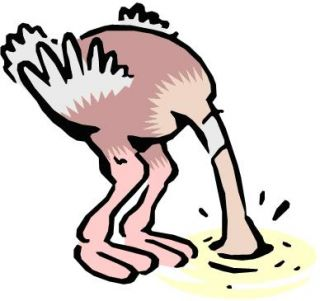 VALLEY OF DESPAIR
VALLEY OF DESPAIR
Performance
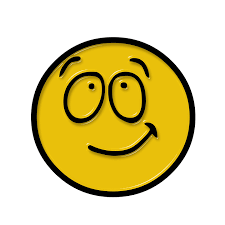 Comfort
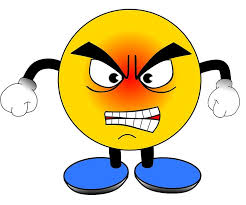 Depth or Intensity
Denial
All Emotions Are Normal
Struggling / Curiosity
Anger
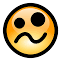 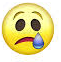 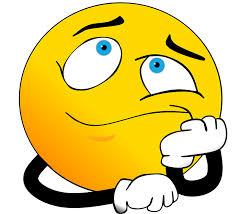 Overwhelm
time
New Beginnings
Endings
Neutral Zone
Duration
CHANGE + HUMAN BEINGS = TRANSITION
[Speaker Notes: Rabia:

In this slide we are just showing the various graphics over-impossed

We have the Circle of Chaos, also known as the Valley of Dispair
(click)
The transition zones, Endings, Neutral Zone and New Beginings
(click)
Then we have the different reactions
(click)
Each transition has its own Depth or Intensity and Duration, depending on each person
(click)
Rememberigng that all émotions are normal
(click)
And when we have CHANGE + HUMAN BEINGS = TRANSITION

Graphic adapted from Kübler-Ross Grief Cycle, Williams-Bridges Transition Model
https://commons.wikimedia.org/wiki/File:Kubler-ross-grief-cycle-1-728.jpg]
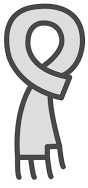 Statut 
Certitude 
Autonomie 
Relations 
Franc-jeu
Le modèle SCARF
Arriver à une réaction de récompense
Partir d’une réaction     de  menace
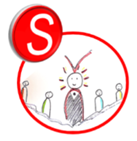 Statut - un certain Statut ou de préserver son “rang” par rapport aux autres
Certitude - sécurité qui permet de prédire le futur et de s’adapter
Autonomie - le pouvoir d’exercer du contrôle sur notre environnement et de faire des choix
Relations - Appartenance à un groupe et pouvoir compter sur son soutien (relations formelles et informelles)
Franc-jeu - Équité et justice, le sentiment d’échanges équitables avec les gens
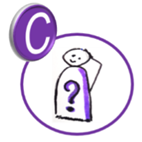 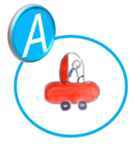 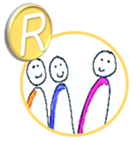 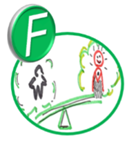 https://optimumtalent.com/publications/le-neuroleadership-demystifie-pour-susciter-lengagement/?lang=fr
[Speaker Notes: Ginette / Alejandro:

Voici le modèle SCARF. C’est un modèle très intéressant, 

Les 5 lettres correspondent aux 5 besoins essentiels que toute personne cherche à combler par le travail. 

(Lisez ce que la diapositive indique pour chaque lettre).

S- ou comment on se perçoit dans le groupe. 

C – ou le besoin d’avoir tous les détails, de savoir comment se passent les choses et de planifier le futur d’avance

A – c’est pour le besoin de prendre initiative et de montrer sa créativité

R – c’est pour le besoin d’appartenance à un groupe pour des relations formelles et informelles

F – ou le besoin d’échanges équitables et de justice

Ainsi, les hormones du bonheur sont secrétées lorsque ces 5 besoins du SCARF sont nourris. On a de la confiance, tandis que les hormones du stress, au contraire, se libèrent lorsqu’un ou plusieurs besoins ne sont pas satisfaits. On a des doutes et on devient méfiant.

Sur les prochaines deux diapositives nous allons voir en plus grands détails le modèle. Et nous allons regarder aussi une courte vidéo. 




Resourcess en Français : 
Le neuroleadership démystifié? Pour susciter l’engagement - https://optimumtalent.com/publications/le-neuroleadership-demystifie-pour-susciter-lengagement/?lang=fr
Collaborer et influencer plus efficacement https://icfquebec.org/article/379]
Modèle SCARF Quelques exemples d'actions pouvant évoquer soit une réponse de menace, soit une réponse de récompense.
https://matheo.uliege.be/bitstream/2268.2/3179/4/TFE%20QUENTIN%20MARLIER.pdf
[Speaker Notes: Ginette / Alejandro:

Voici maintenant comment on peut utiliser les 5 leviers du SCARF comme des outils pour guider la gestion d’équipe. 

Si le levier moteur pour un employé est par exemple le Statut, c’est important de reconnaître sa place au sein de l’équipe, pour que cette personne passe d’une réaction de menace ou de doute à une réaction de récompense et plein engagement. 
Cette personne ne réagit bien aux critiques, à l’exclusion de groupe, et même aux succès de ses collègues qui sont perçus comme concurrents. Une telle personne a besoin d’éloges, de reconnaissance et même de nouvelles responsabilités. 

Si le levier moteur est la Certitude, c’est important de combler ce besoin par une routine bien établie, un travail étape par étape avec des échéanciers bien claires. Des changements trop fréquents et de ne pas connaître les attentes peuvent être perçus comme menace.

Les gens qui ont l’Autonomie comme levier moteur, ont besoin de perception du contrôle pour avoir une réaction de récompense. Par contre, être supervisé de très près sera perçu comme menace

Ensuite, les Relations peuvent aussi être un levier moteur. Si la gestion peut assurer l’appartenance à un groupe formel ou informel, cela dirige l’employé avec ce type de besoin vers une réaction de récompense. Les changements dans le groupe, or des mises à l’écart d’une réunion peuvent au contraire enclencher la réaction de menace. 

La transparence est importante pour les gens ayant le besoin de Franc-jeu. Ils ont besoin de partage d’informations. Ainsi, des explications détaillées des décisions controversées peuvent s’avérer une bonne approche. 

Comme on peut voir, Il est donc primordial d’utiliser les 5 leviers du SCARF comme piliers pour un leader inspirant. 

On peut aussi utiliser cet outil pour mieux connaitre nos propres besoins et mieux les communiquer a nos gestionnaires au travail.



((explique ce qui est perçu comme une menace et ce qui est perçu comme une récompense sur la base de la diapositive))

Ressources en français :
https://matheo.uliege.be/bitstream/2268.2/3179/4/TFE%20QUENTIN%20MARLIER.pdf]
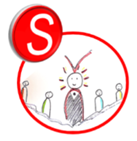 Statut - C’est la place de l’individu au sein d’un groupe, l’importance qu’on lui accorde (en tous cas, l’importance qu’il ressent). Cela influe directement son estime de soi.
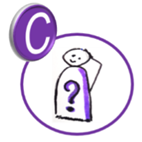 Certitude - Cela rassure les salariés d’avoir une idée de ce que l’avenir leur réserve, c’est leur besoin de sécurité.
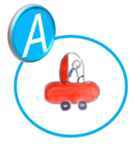 Autonomie - C’est le sentiment de pouvoir faire des choix et d’exercer un contrôle sur son environnement. C’est aussi la possibilité de se développer.
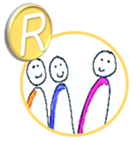 Relations - C’est le besoin d’appartenance, c’est de travailler dans un environnement relationnel sain. À défaut, on passe son temps à assurer ses arrières !
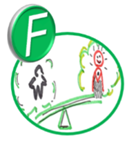 Franc-jeu - C’est le besoin d’évoluer dans un système perçu comme juste, équitable et bienveillant.
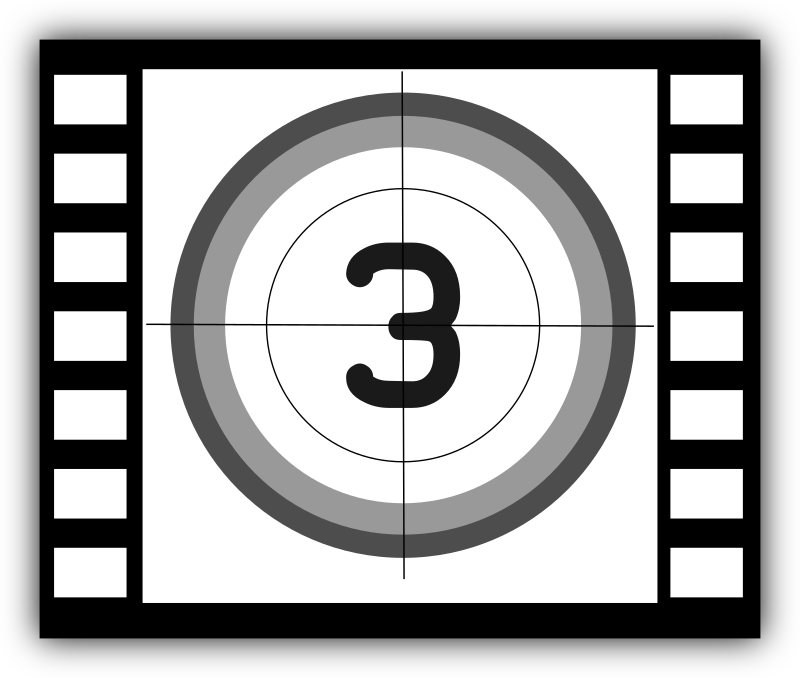 https://www.koherence.fr/scarf-engagement-motivation-collaborateur-dispositif-rh/
[Speaker Notes: Ginette / Alejandro:

Pour résumer, si un leader veut assurer l’engagement des membres de son équipe, ce serait une bonne idée qu’il ou elle reconnaisse les valeurs et le statut mis en jeu pour projeter l’équipe dans une certaine sécurité et certitude vers le futur, et également de permettre le développement de la proactivité et l’autonomie en fédérant l’esprit d’équipe et bonnes relations et en promouvant la transparence pour permettre l’évolution de son équipe dans un système perçu comme juste, équitable et bienveillant ou tout court franc-jeu.

((paraphraser la diapositive))

Maintenant on va regarder la vidéo sur le modèle SCARF: le neuroleadership, 2 mins - https://www.youtube.com/watch?v=ImPUk6OhJM0 


Ressources en français : 
Les leviers d’engagement de vos collaborateurs: https://www.koherence.fr/scarf-engagement-motivation-collaborateur-dispositif-rh/
Utiliser le modèle SCARF dans le management des ressources humaines https://matheo.uliege.be/bitstream/2268.2/3179/4/TFE%20QUENTIN%20MARLIER.pdf
Le SCARF MODEL, les 5 leviers de motivation ! - https://www.youtube.com/watch?v=UcH0y3wmhVw


Resources in English: 
Introduction to the SCARF Management Model – https://www.youtube.com/watch?v=K-IW7PQcMpE 
Take the SCARF Assessment from NeuroLeadership Institute - https://www.youtube.com/watch?v=IOU6uCwx6Tk
The secret to giving great feedback avec sous-tritres en francais : https://www.youtube.com/watch?v=wtl5UrrgU8c
Scarf Model adjusted avec sous-titres en francais: https://www.youtube.com/watch?v=NDJg-1bX_Qk
https://childcareta.acf.hhs.gov/systemsbuilding/systems-guides/leadership/leading-ourselves/scarf-model
https://www.mindtools.com/pages/article/SCARF.htm]
SCARF
14
[Speaker Notes: Ginette / Alejandro:]
Technique – ARC-RR(adapté de l'anglais : SBN-RR)
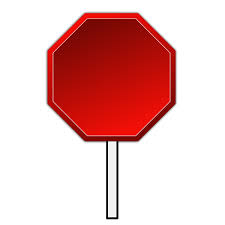 ARC-RR
Arrêter – chaque fois que vous sentez un déclencheur venir
Respirer – concentrez votre esprit sur votre respiration
Constater – faites l'expérience de ce que vous ressentez, notez vos émotions
Réfléchir – ça vient d'où ? Y a-t-il un jugement ?
Répondre – profiter de l'occasion pour répondre avec un résultat positif et compatissant à l'esprit

C'est une technique qui pourrait être utilisée dans votre travail quotidien.
https://www.aureliendaudet.com/muscler-intelligence-emotionnelle-2-jours-4-semaines/
[Speaker Notes: Ginette / Alejandro:

La technique suivante, utilisée pour aider à réguler nos réactions et nos émotions, est proposée pour le programme de Search Inside Yourself Leadership Institute « Stop / Breathe / Notice / Reflect / Respond ». Soit en français : « Arrête / Respire / Constate / Réfléchis / Réponds ». Lorsqu’un événement extérieur déclenche une réaction émotionnelle négative, suivre cette séquence permet de laisser au néocortex le temps de faire son travail de prise de distance, d’analyse et de régulation des émotions, pour une réponse plus efficace.
On peut dire tout simplement qu’on se met dans la position d’observateur. 

Voici comment mettre en pratique cette technique. 

(lire le diapo)




Réfléchissez-y une minute et trouvez des exemples concrets sur le moment où cette technique aurait pu être utilisée pour de bon.
Trouvez des exemples concrets

Ressource en français :
L’outil ARC-RR : https://www.aureliendaudet.com/muscler-intelligence-emotionnelle-2-jours-4-semaines/

Ressources in English:
Technique SBN-RR - https://siyli.org/take-the-railroad-to-avoid-triggers/]
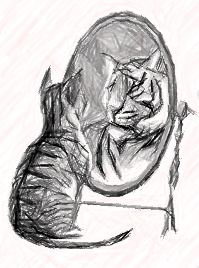 Traitez-vous comme si vous étiez digne d'amour… parce que vous l’êtes
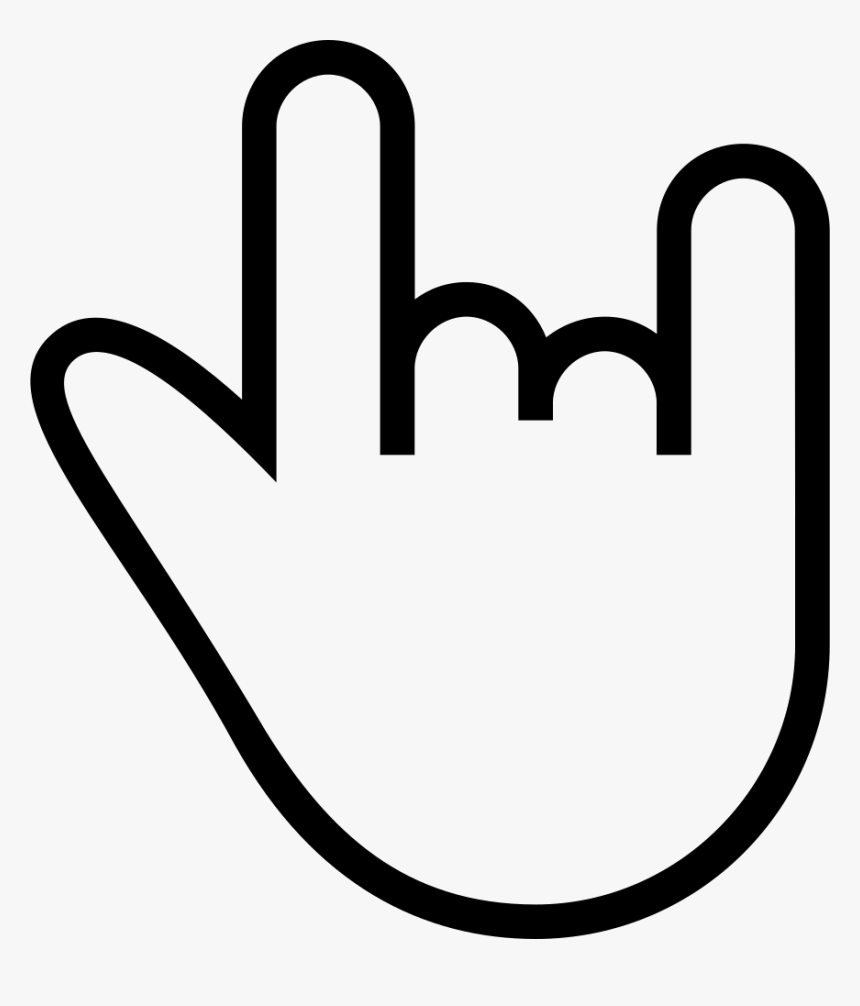 Aime toi toi-même
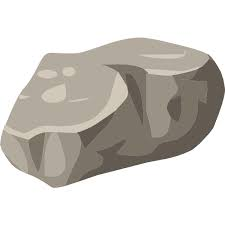 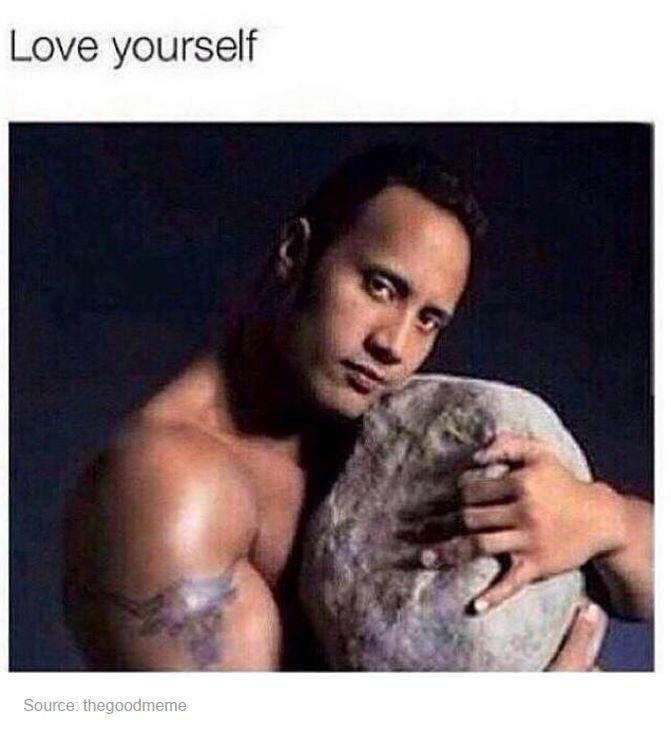 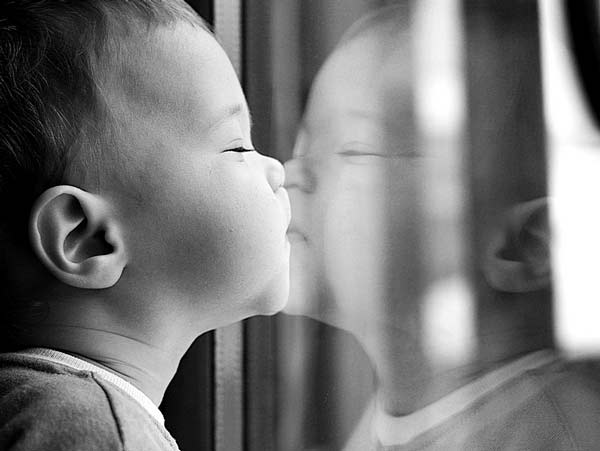 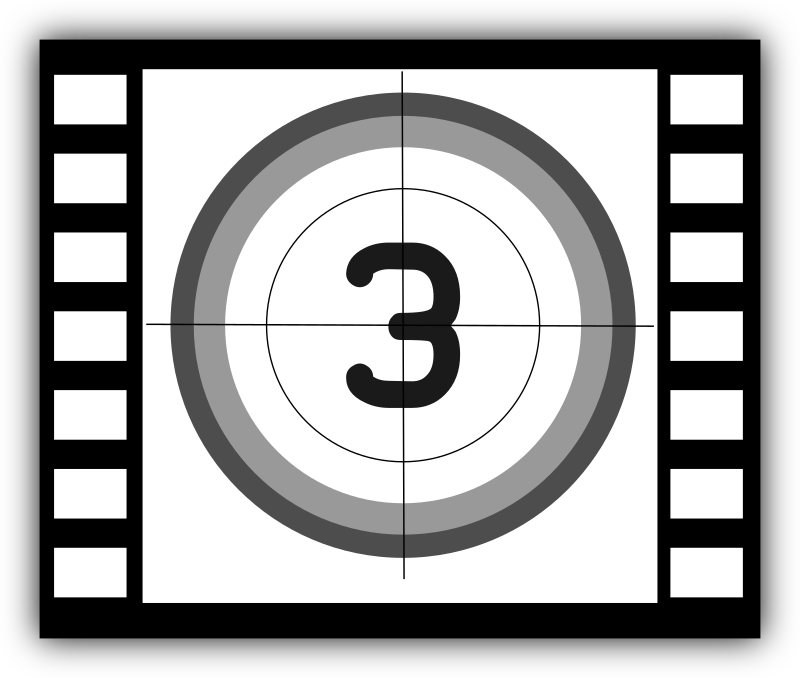 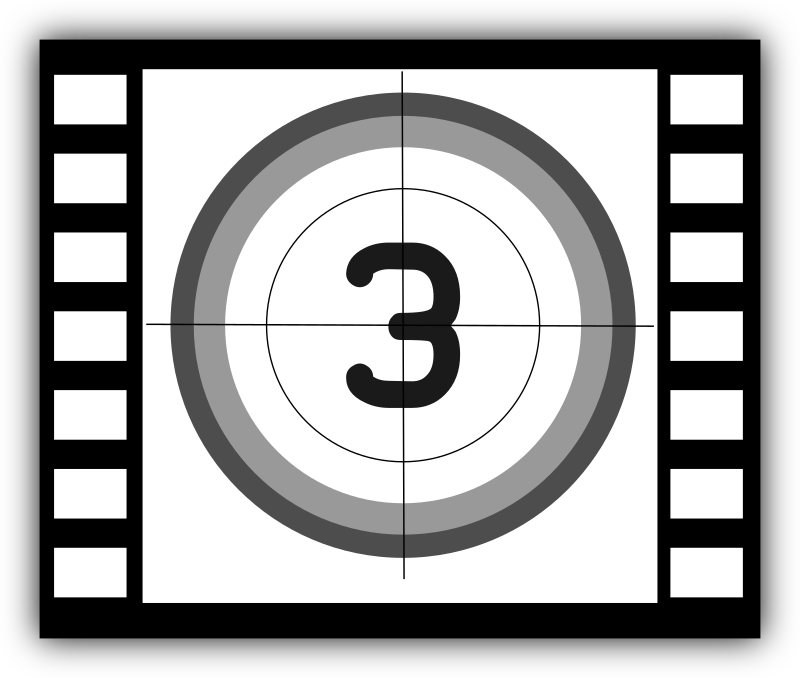 Voila ce qu’il faut faire pour réussir à s’aimer soi même, 6 mins – https://www.youtube.com/watch?v=18jn-K34aNA&t=39s 
Exercice dans le miroir, Augmenter l'amour de soi, 4 min - https://www.youtube.com/watch?v=HTlnAbAax_0
[Speaker Notes: Ginette / Alejandro:

Le Rocher est symbole pour plusieurs de force et de succès. Connaissez-vous son histoire? Nous avons tous des histoires humaines à partager. Et nous pouvons tous nous accepter tels que nous sommes. 

Dwayne Johnson Le Rocher est né dans une famille de lutteurs. Son père travaillait comme lutteur professionnel dans la catégorie des poids lourds. Dwayne était un excellent athlète au secondaire et préférait le football américain. Après que des blessures ont mis fin à sa carrière dans la Ligue canadienne de football, il s'est tourné vers la lutte. Le succès peut être particulièrement doux pour un homme dont la famille a été expulsée de son appartement à l'âge de 14 ans, qui a sombré dans une grave dépression lorsque ses rêves de jouer au football professionnel se sont effondrés, et qui a fini par donner à sa compagnie de production le nom de Seven Bucks Production parce que c'est la somme d'argent qu'il avait dans ses poches après qu’il a été renvoyé de la Ligue canadienne de football en 1995. 
Il déclare aujourd'hui : "Tout ce que j'ai accompli est le résultat d'une grande confiance en moi et d'une grande détermination à réussir dans la vie. J'ai dû me relever et travailler très dur pour retrouver ma place dans la vie".

Et voilà, n'ayez pas honte de qui vous êtes, soyez vous-mêmes. Cela semble simple et pourtant parfois ce n’est pas facile. Voici une courte video sur comment on peut augmenter l’amour de soi en faisant chaque jour l’exercice dans le miroir. 

Exercice dans le miroir, Augmenter l'amour de soi, 4 min - https://www.youtube.com/watch?v=HTlnAbAax_0 



Ressources en français :
Apprendre à vous aimer, 6 min - https://www.youtube.com/watch?v=6L0vo7dx_SE
Voila ce qu’il faut faire pour réussir à s’aimer soi même, 6 mins – https://www.youtube.com/watch?v=18jn-K34aNA&t=39s 
Se traiter soi-même comme on traiterait un ami- https://www.sarah-baumann-hypnose.com/post/se-traiter-soi-m%C3%AAme-comme-on-traiterait-un-ami
Développer l’estime personnelle
1 - https://www.youtube.com/shorts/TkjSsCZxwEs
2 - https://www.youtube.com/shorts/GBMDjw8h_co
3 – https://www.youtube.com/shorts/kpn4L_uvAH4
4 - https://www.youtube.com/shorts/SfTQNTvRPMg
Mylène Muller - https://www.youtube.com/channel/UCryuWe_q6Z_pLn8fd7E0Cyg/search?query=aimer%20soi-meme

Ressources in English:
How to find the perfect relationship - https://www.youtube.com/watch?v=bUMFZM5WBrI
"they had us in the first half not gonna lie" https://www.youtube.com/watch?v=xaqdK6JPpcg]
17
[Speaker Notes: Ginette / Alejandro:]
18
[Speaker Notes: Ginette / Alejandro:]
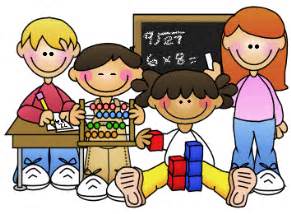 Choses à accomplir cette semaine
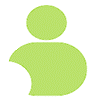 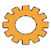 Connexion - système de Jumelage  – une fois par semaine
Journal de gratitude – quotidiennement
Exercez ce qui est sur la diapositive suivante
faites votre pratique jusqu'à 15 minutes et continuez à pratiquer tous les jours de la semaine
Scan corporel15 min - Le Body Scan10 min – Initiation à la Méditation : Balayage corporel
Respiration15 min - Méditation guidée sur votre respiration10 min – Pleine Conscience pour Débutant
Autocompassion15 min – Pratique d’autocompassion – Vimeo17 min – Votre moment d’autocompassion - YouTube 8 min – La pause d’autocompassion10 min – Autocompassion
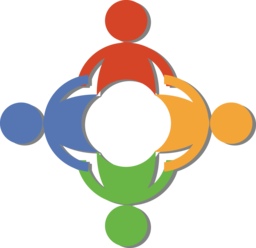 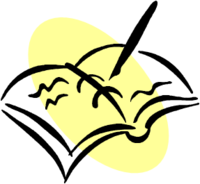 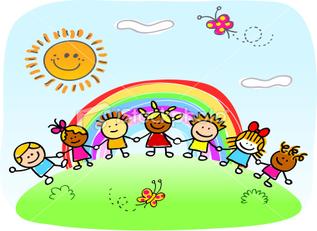 [Speaker Notes: Ginette / Alejandro:

Veuillez noter : pour la semaine prochaine, nous ferons un exercice d'alimentation consciente, vous aurez besoin d'un petit fruit ou d'un légume pour cela, quelque chose comme un raisin, un bleuet, une tranche d'orange ou de mandarine, un morceau de carotte, un concombre ou n'importe quel légume que vous pouvez grignoter pour l'exercice de pleine conscience la semaine prochaine.

(lire/paraphraser la diapositive)

On continue notre connexion par le système de jumelage une fois par semaine. On continue aussi d’exprimer notre gratitude et nos raisons d’être heureux et heureuses dans le journal de gratitude chaque jour d’une façon ou d’une autre, on exerce ce qui est sur la diapositive suivante et si possible on essaie de faire notre pratique de méditation jusqu’à 15 minutes que ce soit le scan corporel, la respiration consciente ou l’autocompassion ou bien une autre pratique de son choix. 

Comme nous l'avons mentionné la semaine dernière, tentez de vous exercer pendant de plus longues périodes chaque jour si cela vous est possible et si vous vous sentez à l’aise. Si vous croyez que ce n’est pas possible pour vous, tentez de vous exercer chaque fois que vous le pouvez. En fin de compte, ce que l'on fait chaque jour est ce qui compte. Il suffit d'adopter cette nouvelle pratique, et d'en faire une habitude que l'on peut prendre pour le reste de sa vie. Selon la science, 8 semaines sont suffisantes pour que cela se passe si on ne lâche pas prise. 

Vous pouvez toujours ajouter des nouveaux éléments, par exemple un peu d’aspect sensoriel – faites-vous en câlin très fort, cela peut être réconfortant. C’est comme prendre soin de notre enfant intérieur. J’adore l’effet que ça fait pour moi et je le pratique souvent. Je vais vous montrer comment je le fais et si vous voulez, vous pouvez le faire avec moi. 
Je commence par m’étirer vers le haut, puis sur les deux côtés en même temps et je continue par me donner un gros câlin. Maintenant on peut aussi ajouter un beau léger sourire et on répète les mêmes mouvements, mais en mettant nos bras à l’inverse. Si le droit a été en haut, cette fois on va le mettre en bas. Voilà, aucun doute qu’on est aimé 

Ressources en français : 
Scan corporel ou respiration10 min – Pleine Conscience Débutant : https://www.youtube.com/watch?v=PLyuSZhyBV410 min – Pleine conscience pour débutants 🎧🎙 Cédric Michel : https://www.youtube.com/watch?v=PTsk8VHCZjM10 min – Initiation à la Méditation : Balayage corporel : https://youtu.be/opJpg2T6s2s?t=5510 min - Méditation guidée: scan corporel : https://www.youtube.com/watch?v=tUOFJ2NjKi815 min - Méditation guidée sur votre respiration : https://www.youtube.com/watch?v=rAyJbbLgpA015 min - Le Body Scan - https://www.youtube.com/watch?v=NWNiIG91xew15 min - Scan Corporel - https://www.youtube.com/watch?v=RiyIVf8tq4Q20 min – (1) Méditation Guidée Pleine Conscience (Scan Corporel) : https://www.youtube.com/watch?v=UnK47wWTVZk20 min – (1) Méditation bodyscan : https://www.youtube.com/watch?v=gN5_D4xeo9c
Autocompassion5 min – Une pause d’autocompassion : https://vimeo.com/470384287 8 min – La pause d’autocompassion : https://www.youtube.com/watch?v=Fevw8ahkeeU10 min – Viens méditer avec Mon équilibre UL | Carmen Pedneault – Autocompassion: https://www.youtube.com/watch?v=DQQniKP5GHI 15 min – Pratique d’autocompassion : https://vimeo.com/466742570 17 min – Méditation guidée : votre moment d’autocompassion : https://www.youtube.com/watch?v=nQSAcY-7Xic 18 min – Pleine Conscience pour Bien Démarrer la Journée ☀️ : https://www.youtube.com/watch?v=spFKZfWn07k20 min – Pleine Conscience Paix Intérieure : https://www.youtube.com/watch?v=aH7Yfzf8-kk30 min – Développer l’autocompassion : https://www.youtube.com/watch?v=umZpaiLuqCM 

Ressources in English:
- Body scan or Breathing15 mins – https://www.rightlifeproject.com/meditate (may need to scroll down)15 mins – https://soundcloud.com/dharma-gus/15-min-body-scan-augusta-mbsr 
- Self-compassion10 mins – https://soundcloud.com/breathworks-mindfulness/mindfulness-for-women-track-5-self-compassion-meditation10 mins – https://soundcloud.com/user-640851605/self-compassion-giving-and-receiving-meditation-10-minutes   15 mins – https://soundcloud.com/mindfullivingcoach/self-compassion-meditation15 mins – https://soundcloud.com/awakeningcompassion/awakening-compassion-class-4   20 mins – http://self-compassion.org/wp-content/uploads/meditations/LKM.self-compassion.MP3]
Retour sur la séance – Qu’est-ce qui a le plus retenu votre attention?
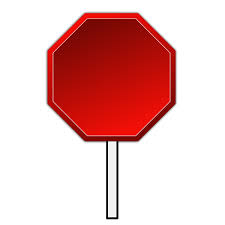 ARC-RR
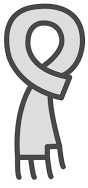 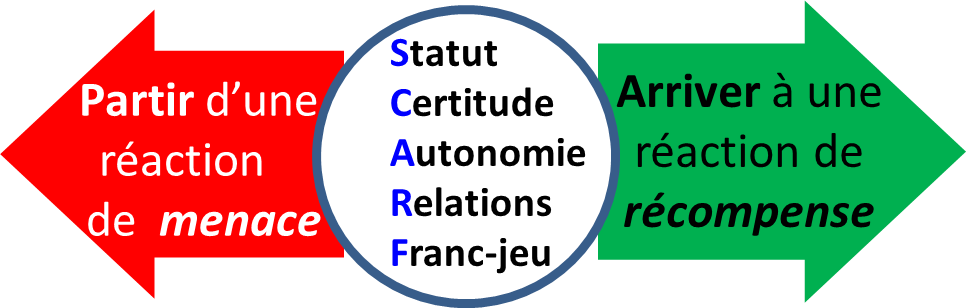 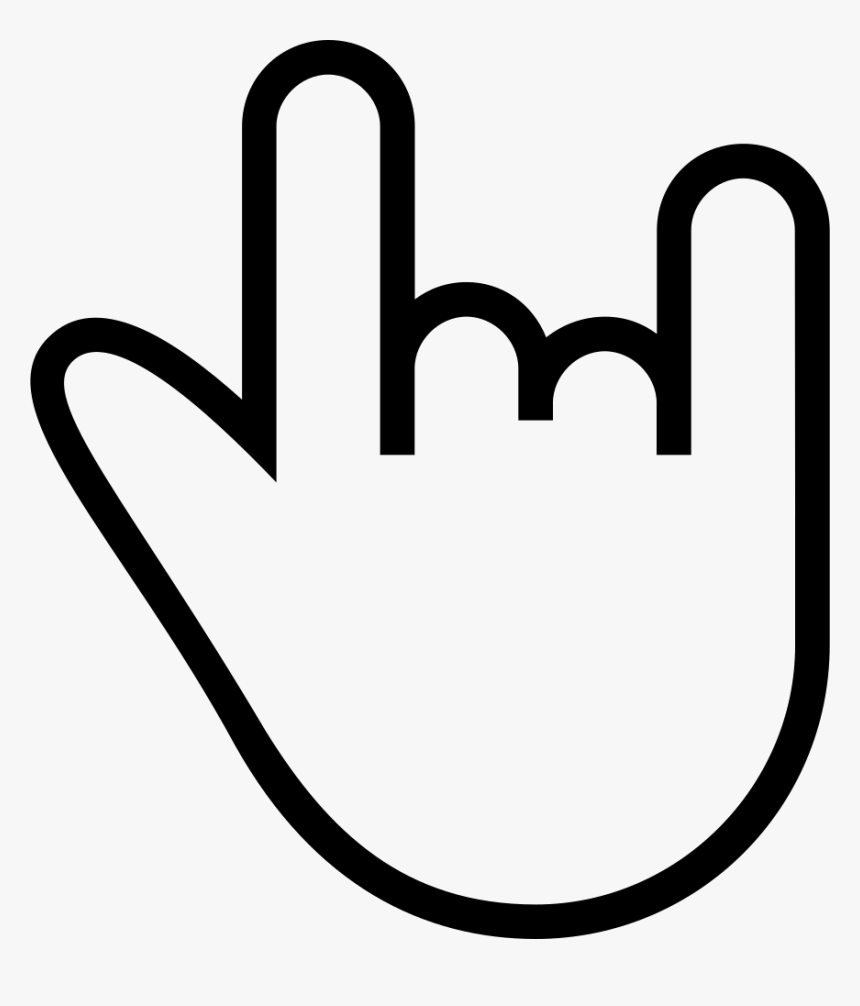 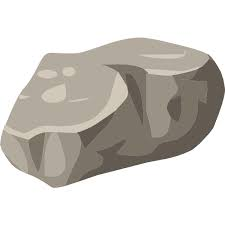 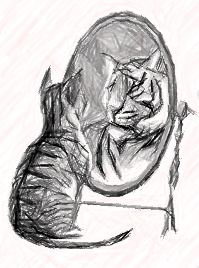 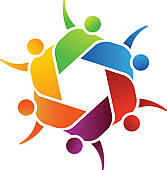 20
[Speaker Notes: Ginette / Alejandro:

J’aimerais maintenant donner la parole à deux ou trois personnes qui aimeraient faire des rétroactions en plénière. Bref retour sur le modèle SCARF, la technique ARC-RR ou l’exercice dans le miroir. 

Si vous êtes le premier, ouvrez simplement votre micro et parlez, si vous êtes le deuxième ou le troisième, veuillez lever la main.

Vous aurez maintenant l’occasion de faire part d’une rétroaction, en petits groupes. Soyez simplement conscients et partagez le temps disponible entre vous.

Parlez de la façon dont l’expérience s’est déroulée pour vous.
Qu’avez-vous appris?
Qu’avez-vous remarqué?
Qu’est-ce qui a été difficile ou bien facile?

(ouvrir les salles de discussion)

Une fois terminé, si vous avez des questions ou des commentaires, les animateurs vous attendent dans la salle principale. Si non, vous pouvez tout simplement quitter la réunion. 

Bonnes discussions et à la prochaine. Je vous souhaite du bonheur!



Je te souhaite du bonheur! / I wish you happiness!]
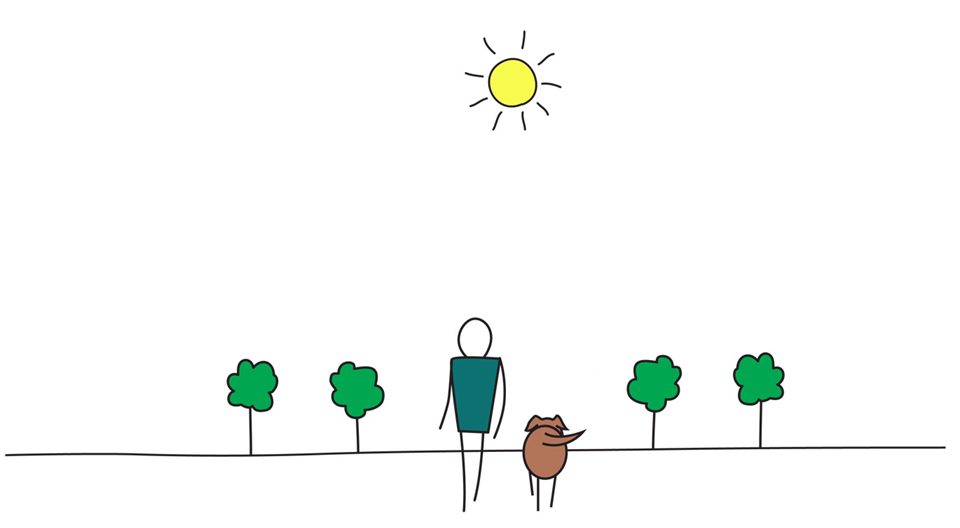 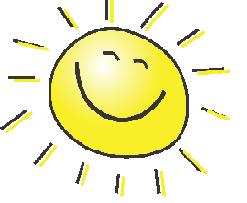 Prenez conscience, soyez heureux
[Speaker Notes: Ginette / Alejandro:]
Change and Transition
time
Depth or Intensity
Duration
CHANGE + HUMAN BEINGS = TRANSITION
[Speaker Notes: Alejandro:

(click)
There are two kinds of changes – voluntary and involuntary.
Voluntary changes are the changes you choose to make and are prepared for. Examples include quitting a job, accepting a promotion, taking early retirement, or starting your own business. When you take charge and choose to make a change in your life, you may feel excited, relieved or anxious – all typical reactions.
Involuntary changes are ones that happen and are beyond your control. These can be a change in health; a change in a relationship due to death or divorce; a change in your work situation such as being laid-off, fired or forced to retire; or a decrease or increase in demand for your skills or services. Initially, some people react to involuntary changes with anger, sadness or fear.

Number of changes:
Change can happen in more than one area of your life at once – at home, to your health, to your family. Sometimes your individual change areas can feel somewhat manageable. But when change occurs in several areas, it can feel overwhelming, leading to a great deal
Typically changes are based on an external event.  Something happens that results in a fundamental difference in your situation, therefore involuntary.
(click)
How people react and adjust to the change is the transition. 
A transition is the process people go through when making a change and it follows a similar process as the grief process.  
Every person experiences change differently for each of the changes they go through.
(click)
For each individual, each transition varies on its depth or intensity and duration
People go through the transition individually, as opposed to in a group and lock steps, all at the same time, and will choose to support or not support the change as individuals.
(click)
CHANGE + HUMAN BEINGS = TRANSITION]
All Transitions Have Three Phases
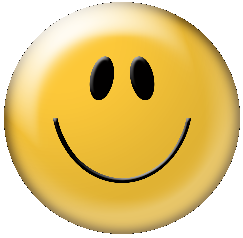 Performance
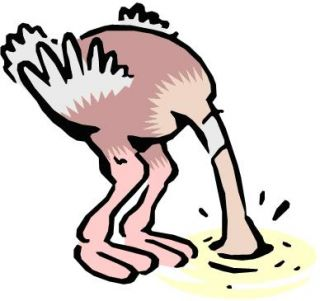 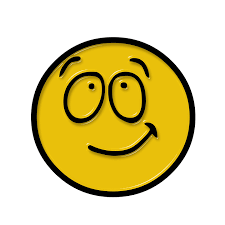 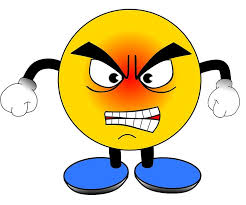 Comfort
All Emotions Are Normal
Struggling / Curiosity
Anger
Denial
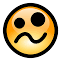 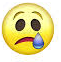 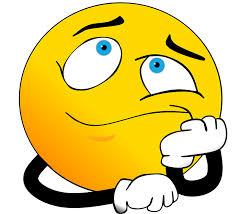 Overwhelm
time
New Beginnings
Endings
Neutral Zone
Have to let go of who  we were in the old
Not who we were 
Not yet who we will be
Begin to identify
with the new ways
*Adapted from William-Bridges  model
[Speaker Notes: Alejandro:

Let us now explore the three phases of the human transition process.

(click)
The first phase of the transition process is called “Endings”
According to William Bridges Transition model, all change begins with an end. Think about a change in your life and see what you had to give up before committing to the new reality; for example, if one marries, one must renounce celibacy; to change jobs, you must give up your existing job before starting a new one;
(click)
Endings: Denial, anxiety, Shock, Confusion, Uncertainty, Resentment, Sadness, Anger, Fear, Blame - It’s about loss and letting go of the old reality / It’s important for people to identify and talk about what they are loosing

In this phase, people discover that they must forget the predictable and comfortable environments to which they have become accustomed. They feel a loss of control. There are also people who can be truly optimistic and those who are less comfortable with change. So it's important to make sure you respect all of each person's points of view.
(click)
Have to let go of who  we were in the old

(click)
The second phase of the transition process is called “Neutral Zone”.
The "neutral zone", also known as the "nowhere between two places", is the most difficult for most people since it is the space that separates the old reality and the new reality, where lack of clarity can create uncertainty and anxiety. But it can also be a period of great creativity and innovation, during which we prepare to enter the new reality.

Neutral Zone: Undirected energy typified by confusion, Anger, Fear, Frustration, Extreme anxiety, Scepticism, Apathy, Isolation, Dislocation, Bargaining, Depression, Some optimism, Discovery, Creativity - Also referred to as the psychological no-man’s-land or the limbo between the old and the new / Still emotionally charged / It’s a time of exploration

As people move through transition points, they may blame and develop anger. People may also feel uncertain, fearful, confused, or experience an unusual outburst of frustration or anxiety. Patience is key here. We must focus on the future rather than the past. And as in the case of finality, we must continue to encourage the optimists and support those who have the most difficulty with change.
(click)
Not who we were, Not yet who we will be

(click)
The last phase of the transition process is called “New Beginnings”.
People in this phase have chosen to engage and participate in the development of new processes based on the new environment. They are now more comfortable with the transition, they may even look forward to moving forward and perhaps have hope of developing new confidence, relationships and new achievements.

New beginnings: Commitment, Enthusiasm, Trusting, Excitement, Relief / Anxiety, Hopeful/Sceptical, Impatience, Acceptance, Realisation of loss / Acknowledgement of possibilities and new ways / Starts versus beginnings  /Ambivalence/Timing

People have chosen to commit and participate in building the new process with the new environment.  Now that they are more comfortable with the transition, they can become impatient for progress and may be hopeful about building new trust, relationships and achievements.
(click)
Begin to identify with the new ways

(click)
All emotions are normal

Your attitude towards change may help:  glass half full or half empty?
The more perceived control you have over a situation, the healthier you feel about it. Regardless of what changes you are going through, you do have control over your responses to that change. You can exert control by making decisions about how much risk you want to take.

Graphic adapted from Kübler-Ross Grief Cycle, Williams-Bridges Transition Model
https://commons.wikimedia.org/wiki/File:Kubler-ross-grief-cycle-1-728.jpg]
Individual Response to Change (Transition/Reactions)
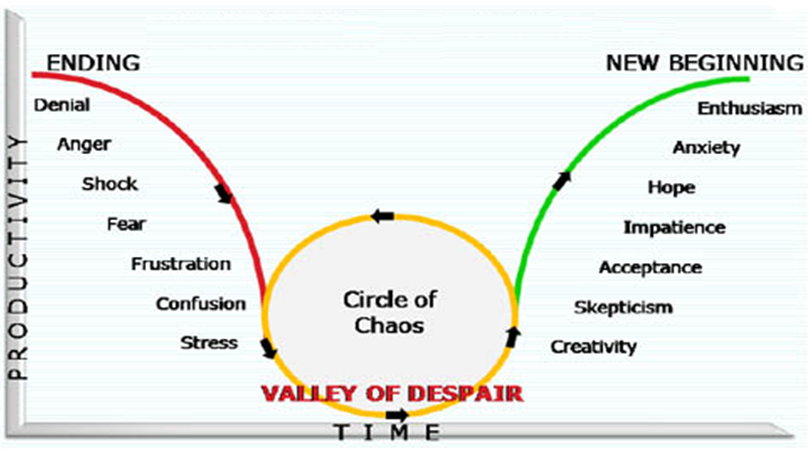 Which is also similar to other human dynamic processes, like grief or team dynamics
*Adapted from William-Bridges  model
[Speaker Notes: Alejandro:

This is another adapted model, in this one the “Circle of Chaos” or “Valley of Despair” are more obvious and likely occurs more often nowadays with the world we live in and the constant changes coming at us]
Remember, be aware!
time /temps
New Beginnings
Endings
Neutral Zone
Nouveaux départs
Fins
Zone neutre
[Speaker Notes: Alejandro:

Friendly reminder, models helps us understand what’s going on. 
(click)
They are easy to understand, they go from left to right, with a gentle descent and rise, when in reality this may occur
(click)

//
Rappel amical, les modèles nous aident à comprendre ce qui se passe.
(Cliquez sur)
Ils sont faciles à comprendre, ils vont de gauche à droite, avec une descente et une montée douces, alors qu'en réalité cela peut se produire
(Cliquez sur)]
Change, Transition & Chaos
Circle of 
Chaos
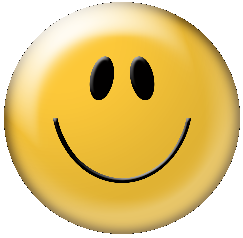 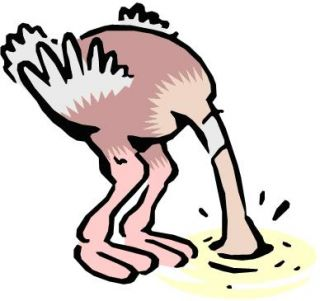 VALLEY OF DESPAIR
VALLEY OF DESPAIR
Performance
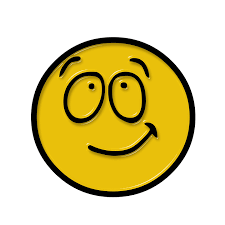 Comfort
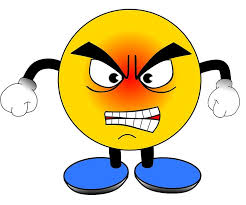 Depth or Intensity
Denial
All Emotions Are Normal
Struggling / Curiosity
Anger
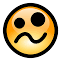 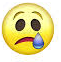 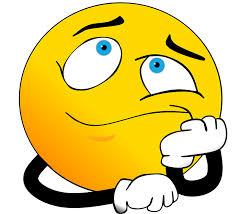 Overwhelm
time
New Beginnings
Endings
Neutral Zone
Duration
CHANGE + HUMAN BEINGS = TRANSITION
[Speaker Notes: Alejandro:

In this slide we are just showing the various graphics over-impossed

We have the Circle of Chaos, also known as the Valley of Dispair
(click)
The transition zones, Endings, Neutral Zone and New Beginings
(click)
Then we have the different reactions
(click)
Each transition has its own Depth or Intensity and Duration, depending on each person
(click)
Rememberigng that all émotions are normal
(click)
And when we have CHANGE + HUMAN BEINGS = TRANSITION

Graphic adapted from Kübler-Ross Grief Cycle, Williams-Bridges Transition Model
https://commons.wikimedia.org/wiki/File:Kubler-ross-grief-cycle-1-728.jpg]
Change, Chaos & Complexity:
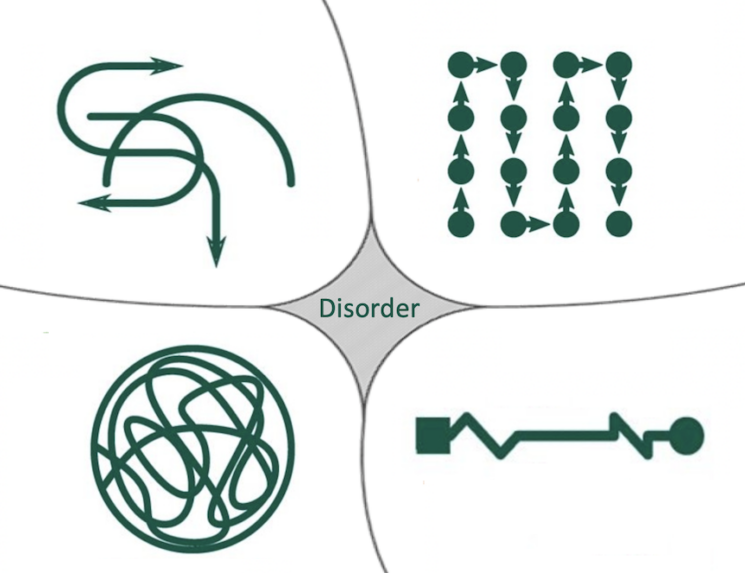 Cynefin Framework 


Adaptive Action – Power of Inquiry


VUCA
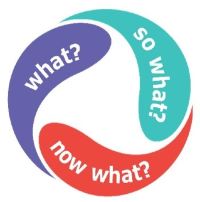 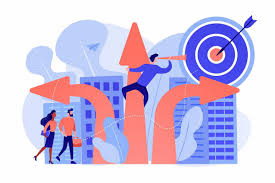 [Speaker Notes: Alejandro:

Now we will explore a bit of Complexity models, and given the time we have available, I’ll ask you which one you’d prefer that we explore… take your arrow and point to the one of your preference. Only use the arrow for your input.

In the meantime you point to your preference, I strongly recommend you look at 3 short videos from the CSPS when you can… link to the first is shared on the chat

Short: Chaotic movement https://youtube.com/shorts/fK1VmX9mzRw?si=ZJ4uHGDgE69g5ubl

Change & Complexity:
TRN4-V01 - Introduction to Change and Complexity - Video 1 of 3 (csps-efpc.gc.ca) - https://app.csps-efpc.gc.ca/content/Introduction%20to%20Change%20and%20Complexity%20-%20Video%201%20of%203.html
TRN4-V02 - Introduction to Change and Complexity - Video 2 of 3 (csps-efpc.gc.ca) - https://app.csps-efpc.gc.ca/content/Introduction%20to%20Change%20and%20Complexity%20-%20Video%202%20of%203.html
TRN4-V03 - Introduction to Change and Complexity - Video 3 of 3 (csps-efpc.gc.ca) - https://app.csps-efpc.gc.ca/content/Introduction%20to%20Change%20and%20Complexity%20-%20Video%203%20of%203.html

https://www.ckju.net/en/dossier/complexity-leadership-complex-dynamic-organizations-social-interactions/32050#:~:text=Using%20complexity%20leadership%20means%20giving,that%20take%20place%20in%20organizations.]
Cynefin Framework
28
[Speaker Notes: Alejandro:

Resources:
VUCA and Cynefin’s organizational contexts » Paradigm21 - https://paradigm21.ch/en/articles/vuca-and-the-organizational-contexts-of-the-cynefin-model-1-2/]
Cynefin Framework
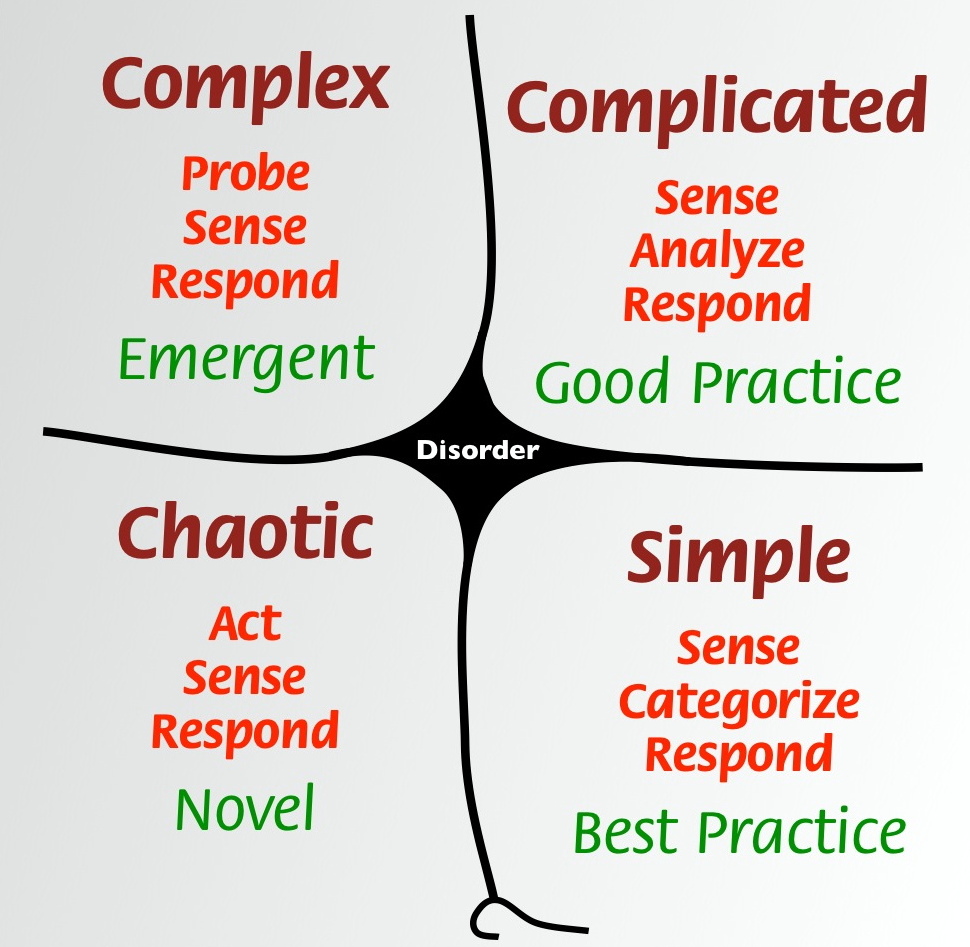 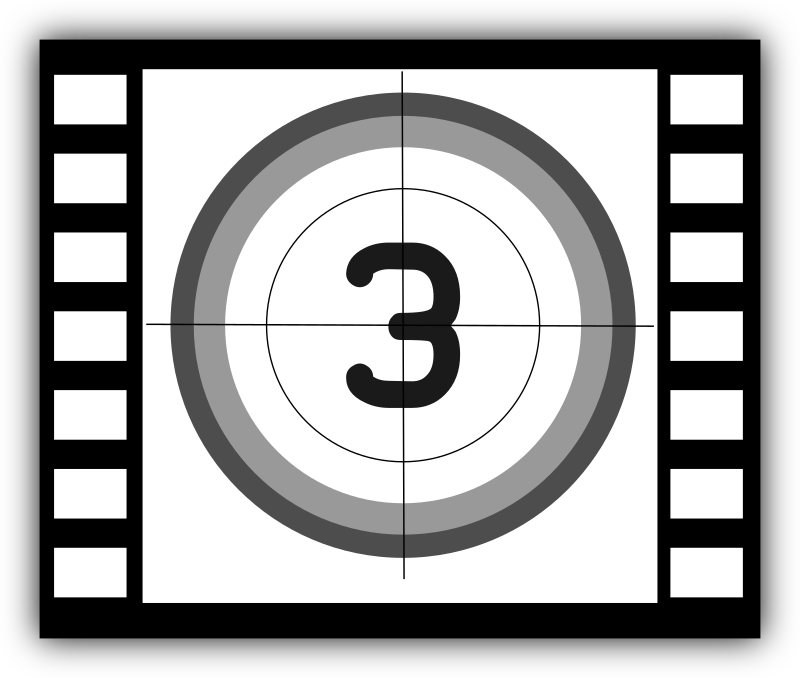 [Speaker Notes: Alejandro:

Cynefin model:
Cynefin model file download… https://gcconnex.gc.ca/file/download/43264048
Intro to Cynefin model (4 mins) - https://www.youtube.com/watch?v=epXqgrm2hs4
Cynefin Tools…
Complexity toolbox 1: How do you get your message across in a complex, changing world? (3 mins) - https://www.youtube.com/watch?v=llGDvQE1gl0 
Complexity toolbox 2: Complexity Check-In (3.5 mins) - https://www.youtube.com/watch?v=D4MSzpqAKls
Complexity toolbox 3: Safe to fail experiments (3 mins)- https://www.youtube.com/watch?v=i_h2WJ1qNRA]
Stacey Matrix
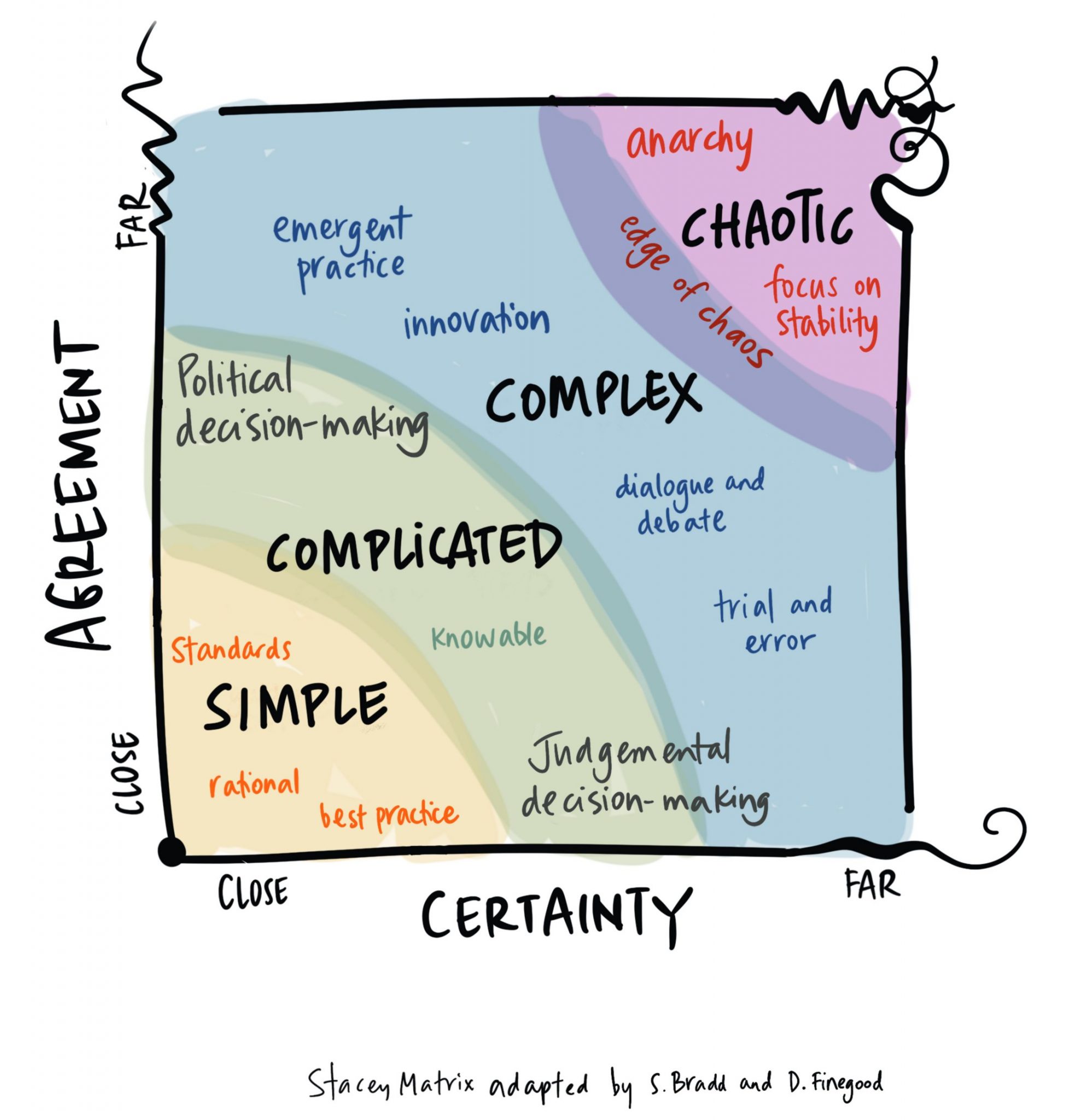 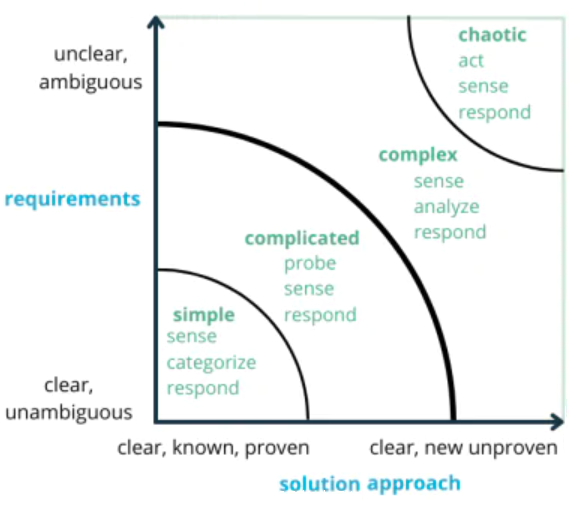 [Speaker Notes: Alejandro:

Sometimes the Cynefin model is compared with the Stacey Matrix model, now showing an « original » on the left with an adaptation on the right… The Stacey Matrix is a tool for representing and managing complexity in projects, likely IT projects. It consists of two axes: Requirements or Agreement (y-axis) and Approach or Certainty (x-axis). Requirements represent “what” needs to be developed, while the Approach represents the 'how'.

Simple, Complicated and Complex Decision-Making - new visual - Drawing Change - https://drawingchange.com/project/simple-complicated-and-complex-decision-making-new-visual/ 
On Complexity (Cynefin Framework & Stacey Matrix): Why Your Software Project Needs Scrum (linkedin.com)- https://www.linkedin.com/pulse/complexity-why-your-software-project-needs-scrum-christiaan-verwijs
How to use the Stacey Matrix in Consulting (preplounge.com) - https://www.preplounge.com/en/case-interview-basics/case-cracking-toolbox/structure-your-thoughts/the-stacey-matrix]
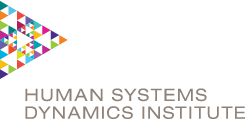 Why Inquiry?
“Inquiry is the key to transformation. In a complex system, answers have short shelf-lives, but good questions serve you forever. Questions help you see a wicked challenge clearly, understand it from a new perspective, and find surprising options for transformative action.”         - HSD Institute, Power of Inquiry
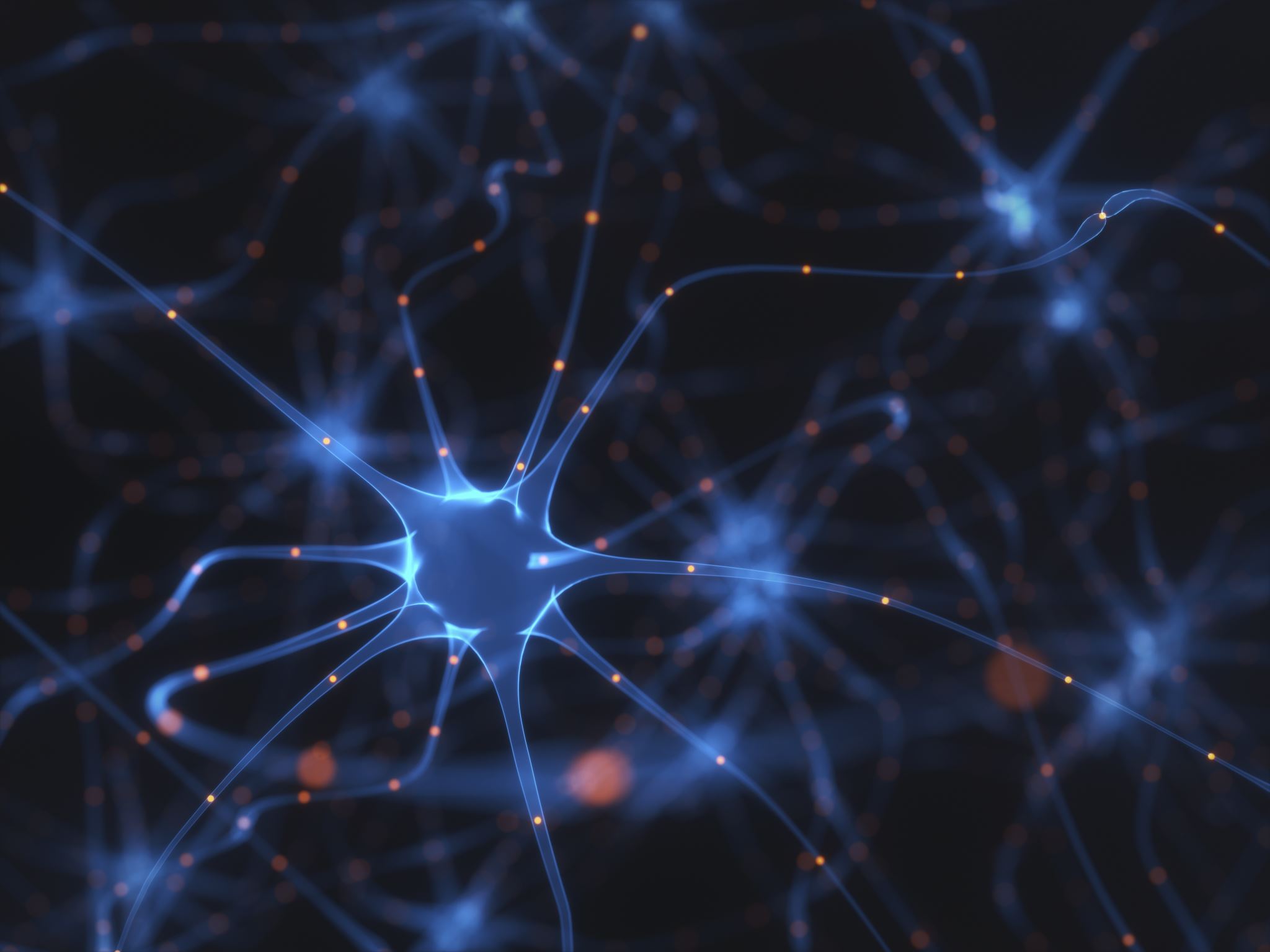 In other words, “answers don't last long on complex systems, thus inquiry allows you to identify what the next wise step is.”  					- Glenda Eoyang, Founder & Executive Director HSD Institute
* Used with permission: https://www.hsdinstitute.org
[Speaker Notes: « L’interrogation est la clé de la transformation. Dans un système complexe, les réponses expirent rapidement, mais les bonnes questions vous serviront toujours. Les questions vous permettent de voir clairement les défis pernicieux, de les comprendre d’une autre manière et de trouver des solutions surprenantes qui mènent à une transformation. » 

En d’autres mots, « les réponses liées à des systèmes complexes ne restent pas bonnes longtemps, c’est donc l’interrogation qui vous permet de décider quelle est la prochaine étape intelligente. » 


Resources:
Inquiry IS the Answer (hsdinstitute.org) - https://www.hsdinstitute.org/resources/inquiry-is-the-answer-covid-19-recordings.html]
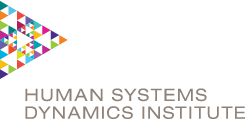 Identifying The Next Wise Action
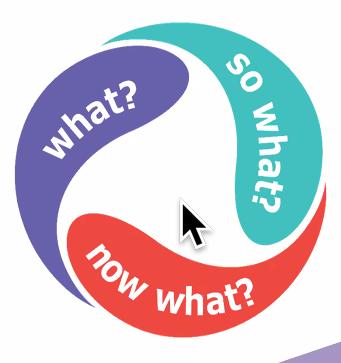 What?
How is the pattern currently manifesting?
See the issue, with whatever you know.
So what?
What do you know? What are your insights and options? 
Whatever sense you can make of the situation.
Now what?
What is the next wise action that will shift the pattern in a more productive direction?
With whatever power you have, find something that is doable, no need to be something big or work on the whole pattern at one time.
* Used with permission: https://www.hsdinstitute.org/
[Speaker Notes: Using an inquiry-based problem-solving approach that uses different tools and methods helps uncover patterns and understand complexities within the team or organization. We use simple models and methods to find the next wise action, we refer to complex issues as Wicked or Sticky Issues.

This model is simple, yet powerful
What? - How is the pattern currently manifesting?(click)Helps see the issue, with whatever you know.
So what? - What do you know? What are your insights and options? (click)Whatever sense you can make of the situation.
Now what? - What is the next wise action that will shift the pattern in a more productive direction?(click)With whatever power you have, no need to find something big or work on the whole pattern at one time, that is doable

I mentioned Wicked or Sticky issues, similarly are complex problems, or even simple problems can be influenced, any issues or challenges can benefit from this and similar methods

Resources:
Wicked or Sticky issues:
Many levels
Many stakeholders
Massive interdependencies
Fuzzy boundaries
Repeating, but never exactly the same
No root cause
Cannot be solved, only influenced
Nothing is Intractable? Right! (hsdinstitute.org) - https://www.hsdinstitute.org/resources/nothing-is-intractable-right.html
Tame Your Wicked Problem (hsdinstitute.org) - https://www.hsdinstitute.org/resources/tame-your-wicked-problem-blog.html
Taming a Wicked Issue: Building a Generative Team to Improve Access and Flow (hsdinstitute.org) - https://www.hsdinstitute.org/resources/taming-a-wicked-issue.html]
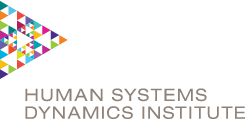 Simple Rules: Stand in Inquiry?
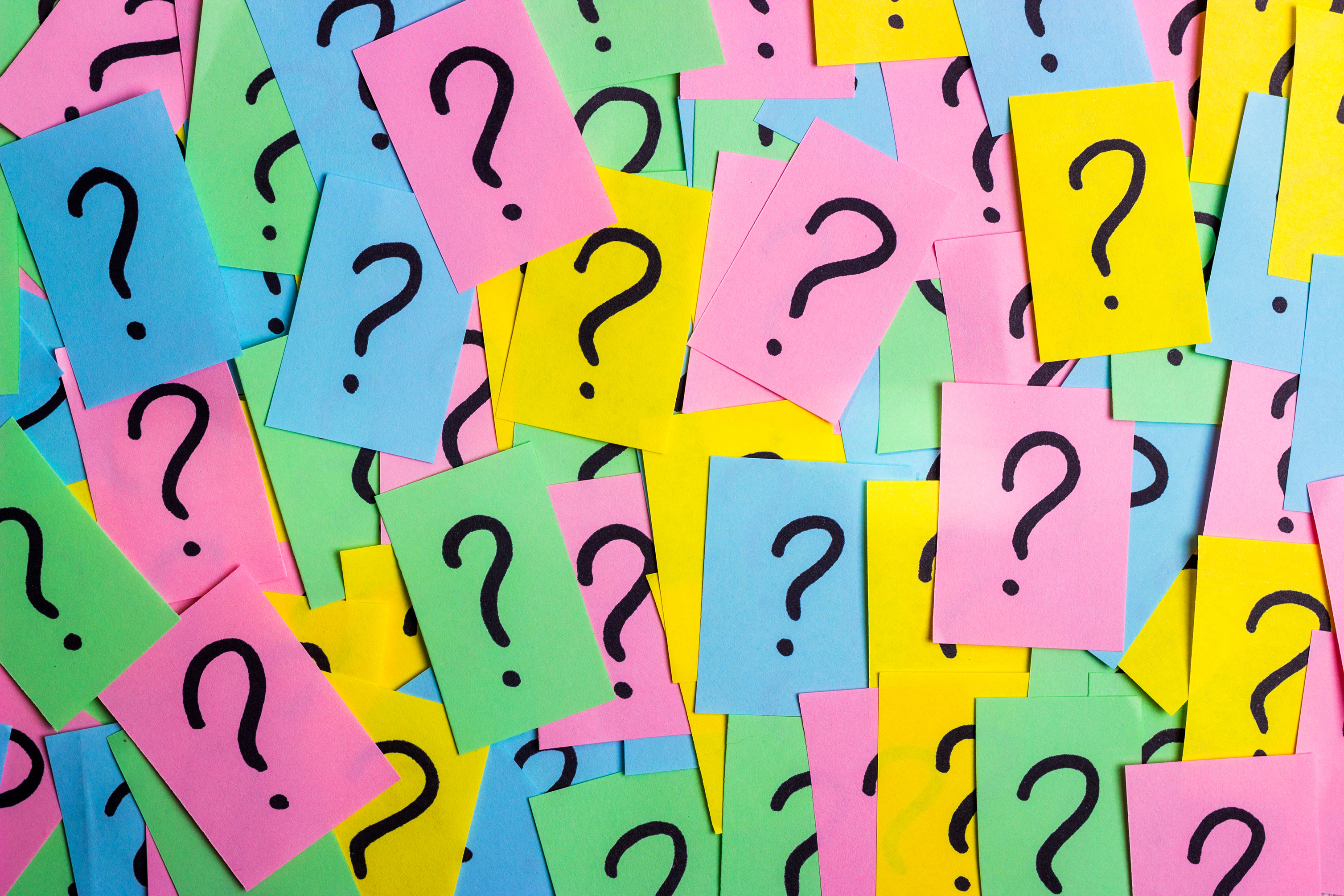 Our intention is to cultivate relationships.  
Turn judgment into curiosity
Turn disagreement into shared exploration
Turn defensiveness into self-reflection
Turn assumptions into questions
* Used with permission: https://www.hsdinstitute.org/
[Speaker Notes: Simple Rules are agreements that inform behavior, so a diverse group can function as one. They set conditions that shape the emergent patterns as a group self-organizes. The rules may emerge from covert or overt agreements among the players, and they inform decisions and actions to create coherence across the whole. 

Among the Simple Rules used in this methodology is:
► Leverage the energy of difference
► Search for what is true and useful
► Zoom in and zoom out
► Connect through stories and impacts
► Celebrate life

And we’ll explore (click)
► Stand in inquiry: it calls you to a practice of perpetual and profound inquiry. With this, you are committed to constant inquiry and ongoing meaning making, and we use Inquiry and engage in four specific practices: 
This is an invitation to… 
(read slide)
Turn judgement…

Simple Rules - https://bit.ly/SimpleRulesHSD

Resources:
https://www.hsdinstitute.org/resources/simple-rules.html 
https://www.hsdinstitute.org/resources/so-what.html
Asking Different Questions - https://www.youtube.com/watch?v=_90Cl1rTmSc]
► Asking questions that explore the issue
Open-ended
Not disguised as advice
Beyond the knowledge of the asker
Simple Rules - https://bit.ly/SimpleRulesHSD
[Speaker Notes: Alejandro:

(read slide)

If you are interesed, look for an invitation via the Cohort to a soon to re-launch Adaptive Action series. Everybody is invited to participate, and if you have a Sticky issue you’d like to explore, let the organizers know as only one issue is addressed per session

Resources:
https://www.hsdinstitute.org/resources/simple-rules.html 
https://www.hsdinstitute.org/resources/so-what.html
Asking Different Questions - https://www.youtube.com/watch?v=_90Cl1rTmSc]
VUCA
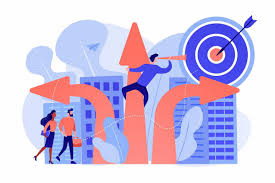 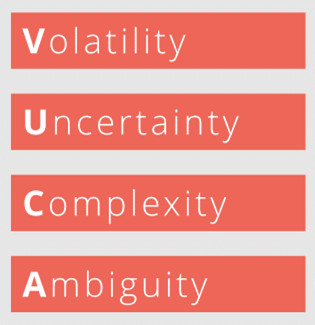 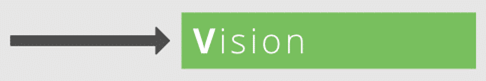 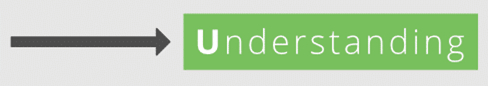 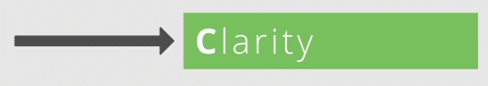 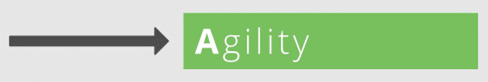 Enacting our Knowing, Doing and Being – In Service in a VUCA World – Integral City - https://integralcity.com/2020/03/08/enacting-our-knowing-doing-and-being-in-service-in-a-vuca-world/
[Speaker Notes: Alejandro:

Now we have an idea of what VUCA means
Volatility: a situation’s tendency to change rapidly and unpredictably, especially for the worse.
Uncertainty:  Uncertainty or Incertitude refers to epistemic situations involving imperfect or unknown information. Or simpler said… a state of doubt about the future or about what is the right thing to do.
Complexity: the state or quality of being intricate or complicated.
Ambiguity: the quality of being open to more than one interpretation; inexactness.

And how we try to address a VUCA challenge is by moving from (A  B)
(clicks)
Volatility  Vision
When you have the feeling that everything is changing, you need one thing: a clear vision to guide you and the teams. Also create an environment in which you can easily keep information up to date and always make it available to everyone
Uncertainty  Understanding
In order to make decisions, information is needed. Therefore, ensure knowledge transfer between all stakeholders. 
Complexity  Clarity
Give clear direction and try to make processes as simple as possible.
Ambiguity  Agility
Ensure cooperation and communication between all project participants. The best way to do this is to work in an agile way and, for example, to exchange ideas every morning in the Daily Scrum.


VUCA:
Leading in Uncertainty: Using the VUCA Approach (TRN4-J04) - CSPS (csps-efpc.gc.ca) https://www.csps-efpc.gc.ca/tools/jobaids/lead-uncertain-vuca-eng.aspx 
Enacting our Knowing, Doing and Being – In Service in a VUCA World – Integral City - https://integralcity.com/2020/03/08/enacting-our-knowing-doing-and-being-in-service-in-a-vuca-world/
What does VUCA mean? | Knowledge Base | microtool - https://www.microtool.de/en/knowledge-base/what-does-vuca-mean/
How to “VUCA Proof” Your Leadership | Growing Leaders (davidspungin.com) - https://davidspungin.com/2021/02/02/how-to-vuca-proof-your-leadership/]
VUCA
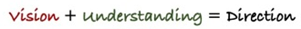 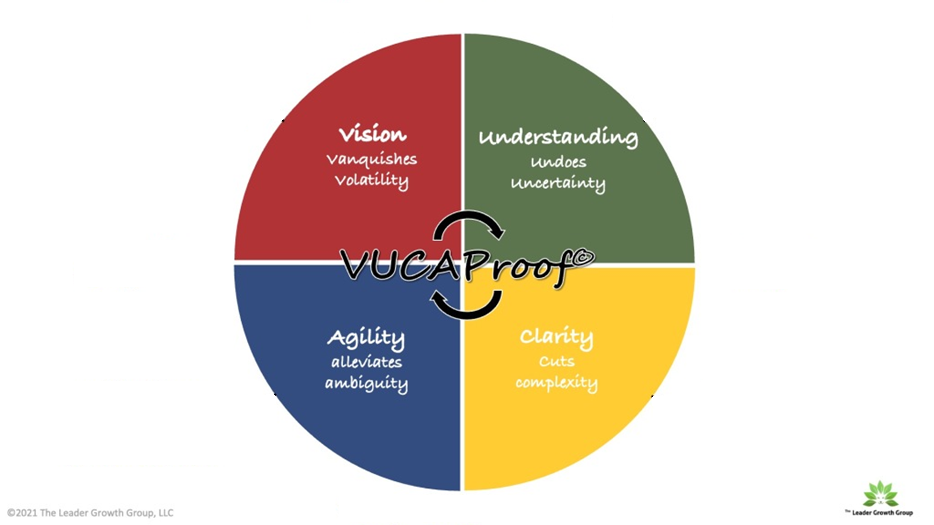 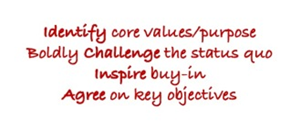 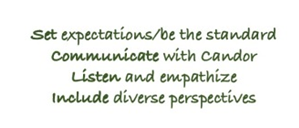 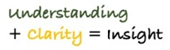 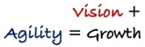 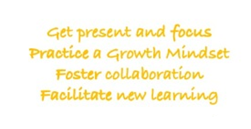 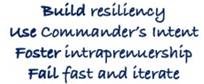 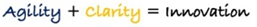 How to “VUCA Proof” Your Leadership - https://davidspungin.com/2021/02/02/how-to-vuca-proof-your-leadership/
[Speaker Notes: Alejandro:

In this slide we have a more detailed model…
(click and read what appears)
Volatility  Vision
Uncertainty  Understanding
Complexity  Clarity
Ambiguity  Agility


VUCA:
Leading in Uncertainty: Using the VUCA Approach (TRN4-J04) - CSPS (csps-efpc.gc.ca) https://www.csps-efpc.gc.ca/tools/jobaids/lead-uncertain-vuca-eng.aspx 
Enacting our Knowing, Doing and Being – In Service in a VUCA World – Integral City - https://integralcity.com/2020/03/08/enacting-our-knowing-doing-and-being-in-service-in-a-vuca-world/
What does VUCA mean? | Knowledge Base | microtool - https://www.microtool.de/en/knowledge-base/what-does-vuca-mean/
How to “VUCA Proof” Your Leadership | Growing Leaders (davidspungin.com) - https://davidspungin.com/2021/02/02/how-to-vuca-proof-your-leadership/
A model for empathetic leadership in a (more than usual) VUCA world | by Agile Leadership | Medium - https://medium.com/@agileleadership/a-model-for-empathetic-leadership-in-a-more-than-usual-vuca-world-39e5c393e50a]